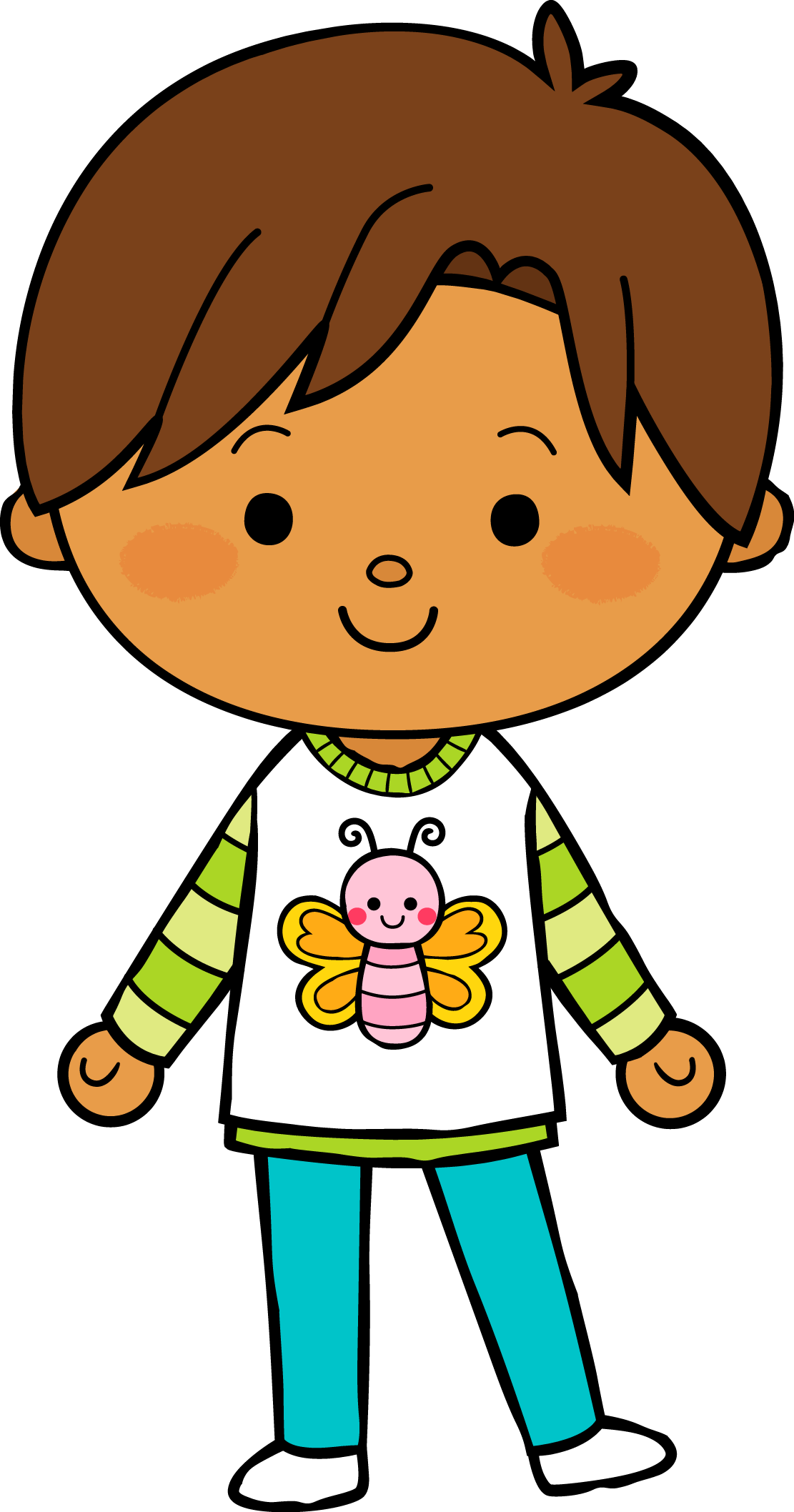 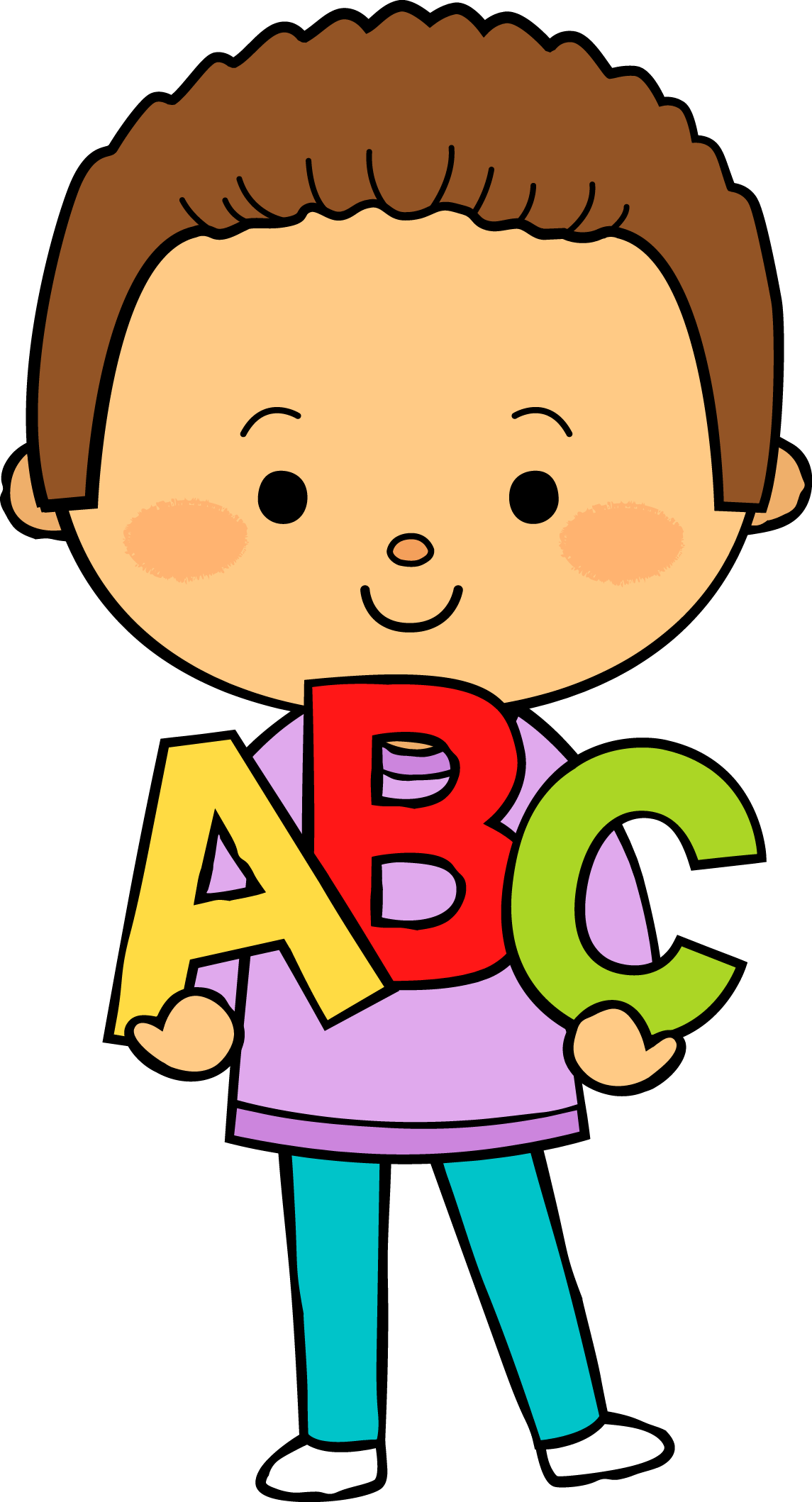 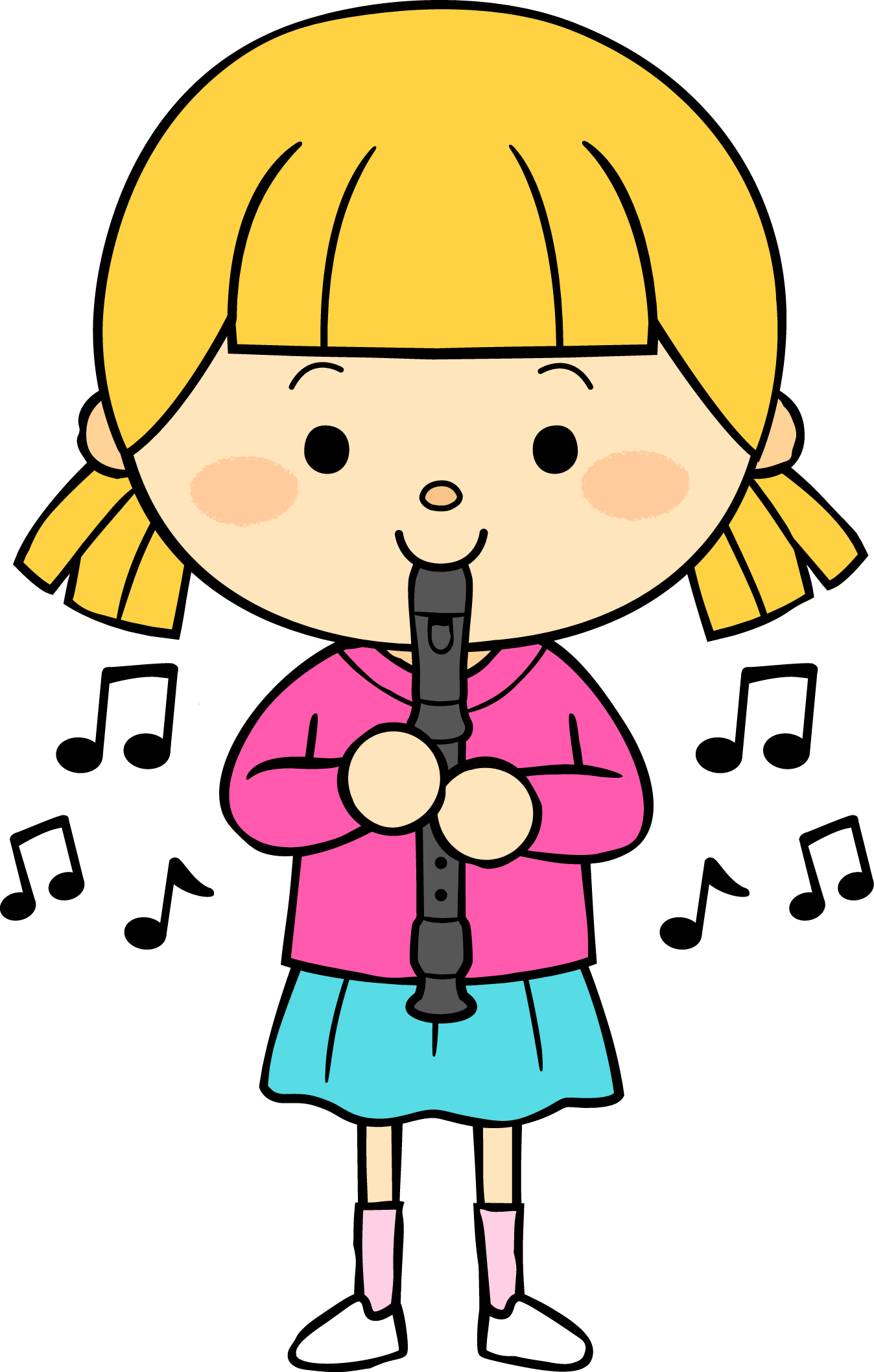 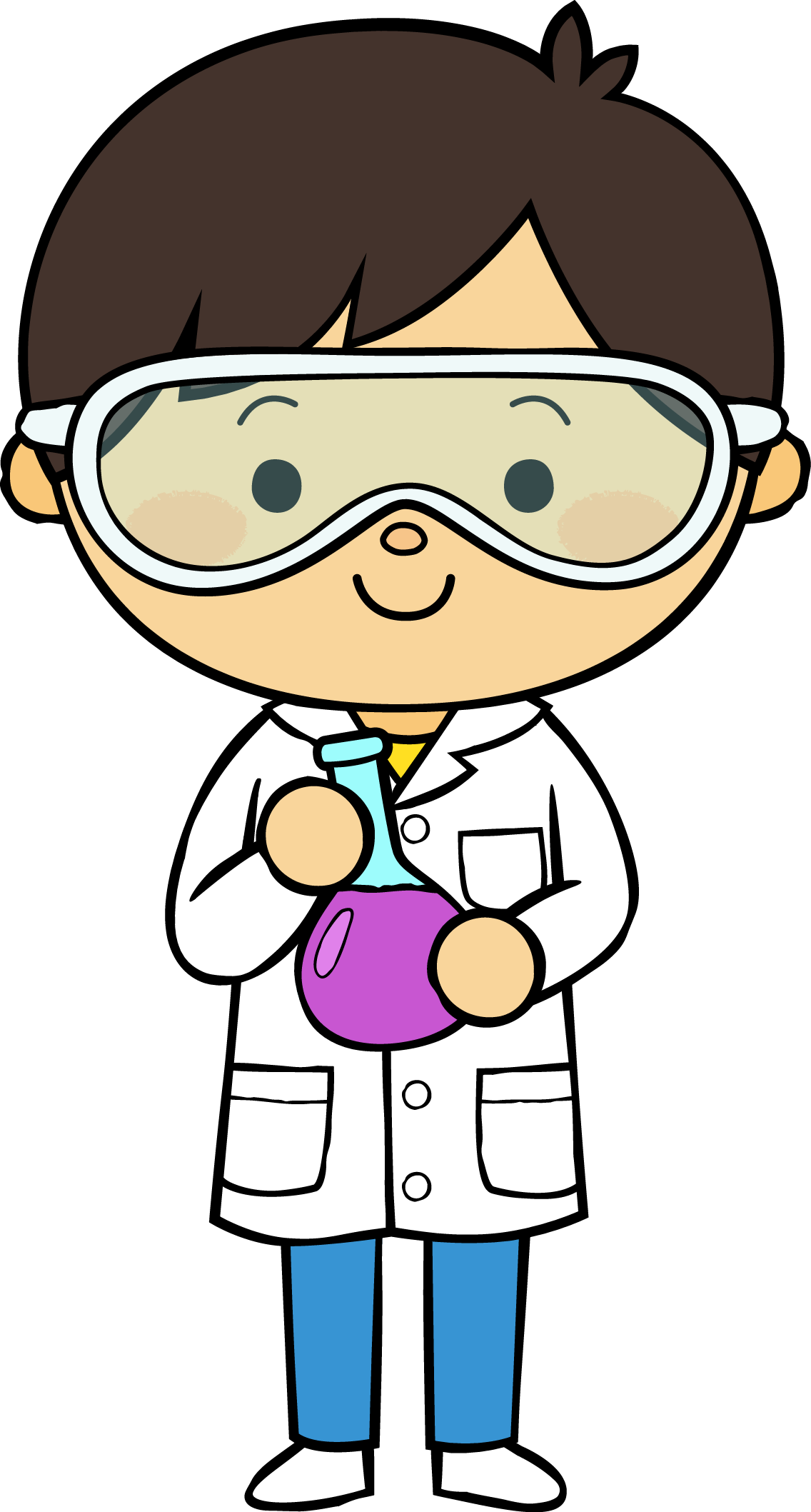 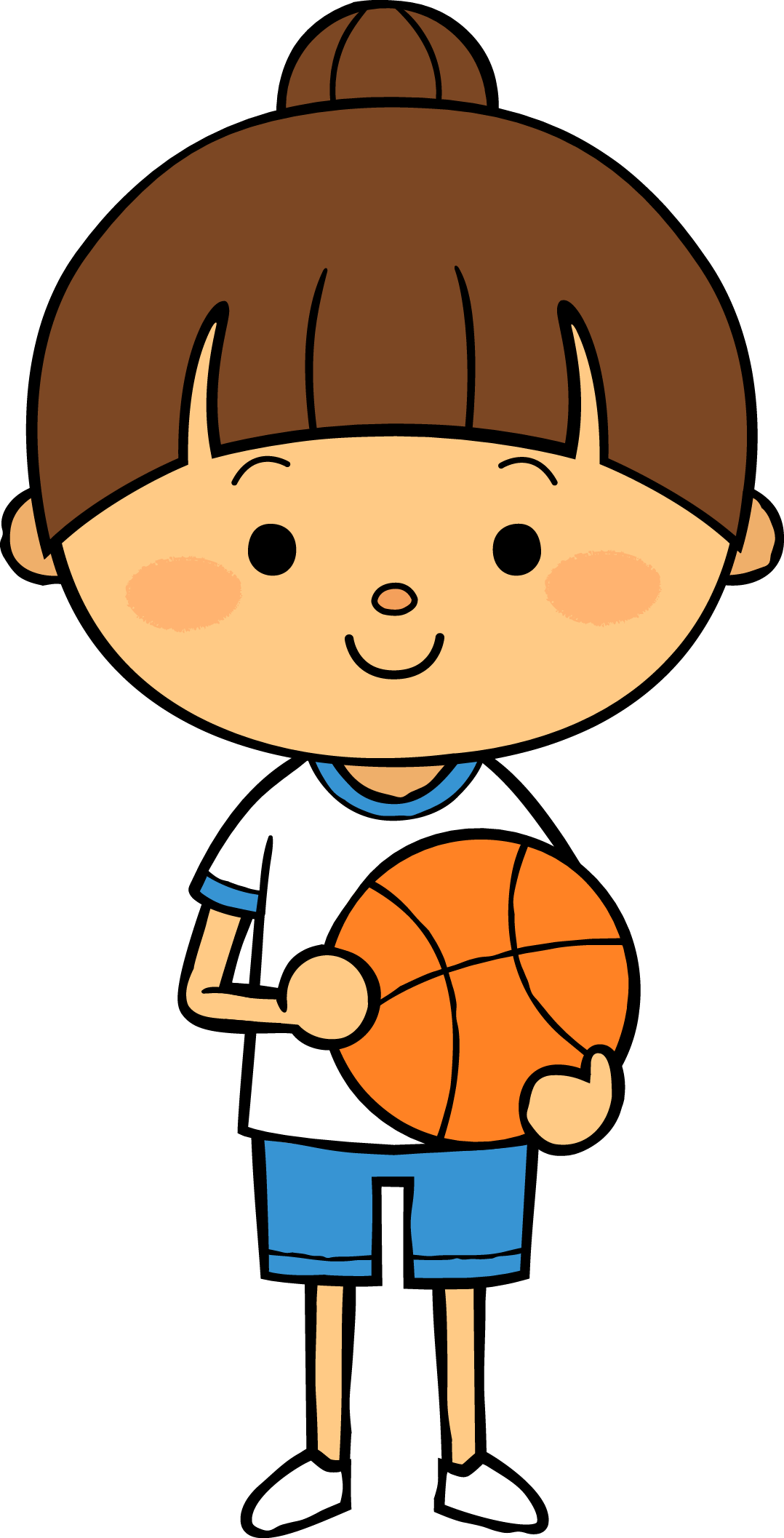 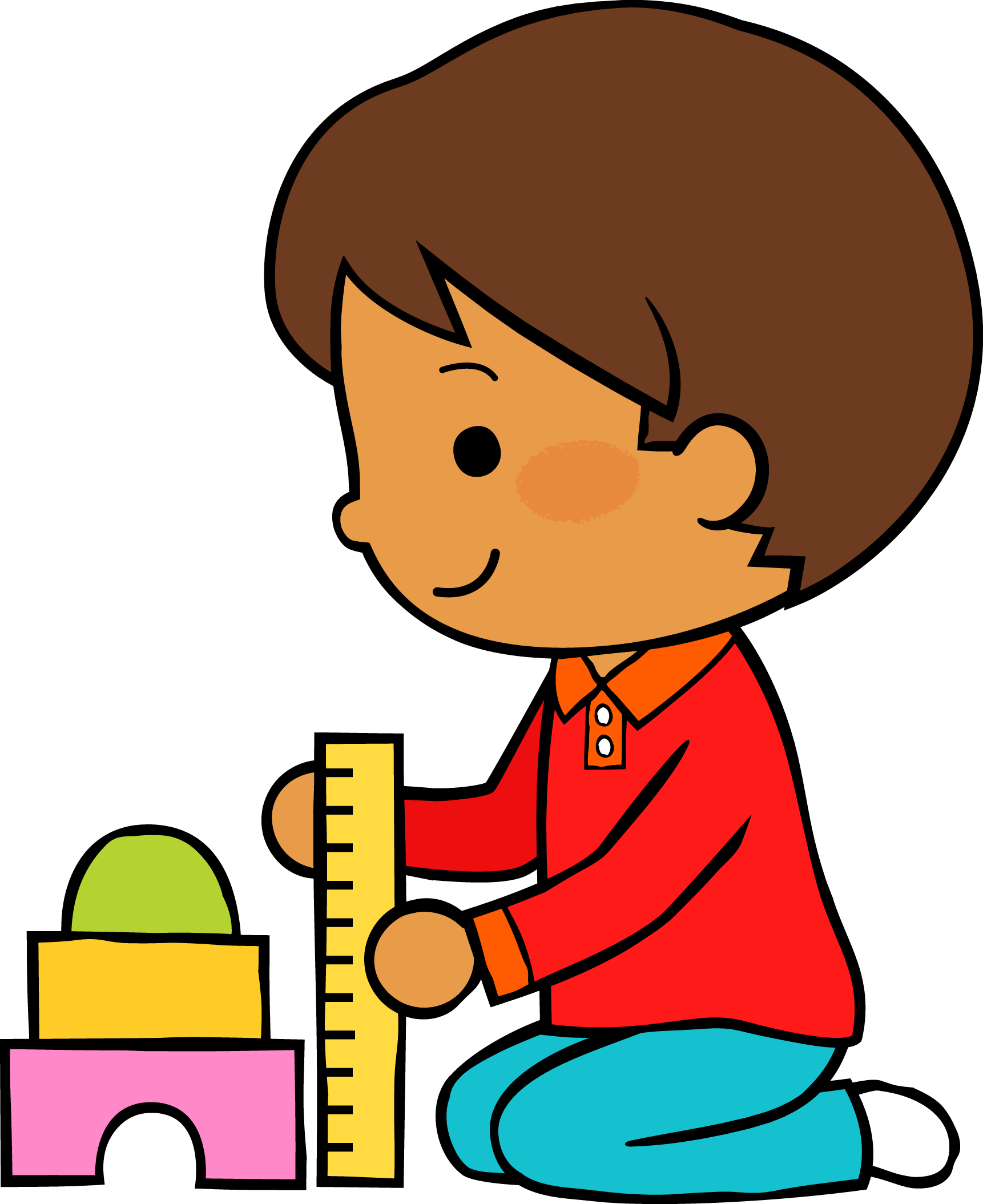 10         05       2021
M
M
J
V
L
Dia de las madres
Situación de Aprendizaje: _____________________________________________
__________________________________________________________________
Autoevaluación
Manifestaciones de los alumnos
Aspectos de la planeación didáctica
Campos de formación y/o áreas de desarrollo personal y social a favorecer
Pensamiento 
matemático
Lenguaje y
comunicación
Exploración del mundo natural y social
Educación 
Física
Educación Socioemocional
Artes
La jornada de trabajo fue:
Exitosa
Buena
Regular
Mala
Observaciones
Fue un gran desafío trabajar de manera virtual, sin embargo considero que hice un buen trabajo.
Logro de los aprendizajes esperados 
      Materiales educativos adecuados
       Nivel de complejidad adecuado 
       Organización adecuada
       Tiempo planeado correctamente
       Actividades planeadas conforme a lo planeado
Interés en las actividades
Participación de la manera esperada
Adaptación a la organización establecida
Seguridad y cooperación al realizar las actividades
Todos   Algunos  Pocos   Ninguno
Rescato los conocimientos previos
Identifico y actúa conforme a las necesidades e intereses de los alumnos  
Fomento la participación de todos los alumnos 
Otorgo consignas claras
Intervengo adecuadamente
Fomento la autonomía de los alumnos
Si            No
Logros
Dificultades
Di la bienvenida a los alumnos, me presente ante los alumnos e hicimos una activación física con la finalidad de romper el hielo y activar a los alumnos. 
La clase fue llamativa y muy visual.
Manejo de la tecnología, al exponer tuve nervios sin embargo los controle. Ingresaron a la clase dos niños con barreras de aprendizaje. No rescate los aprendizajes previos de los alumnos. Las madres de familia les decían las respuestas a los alumnos.
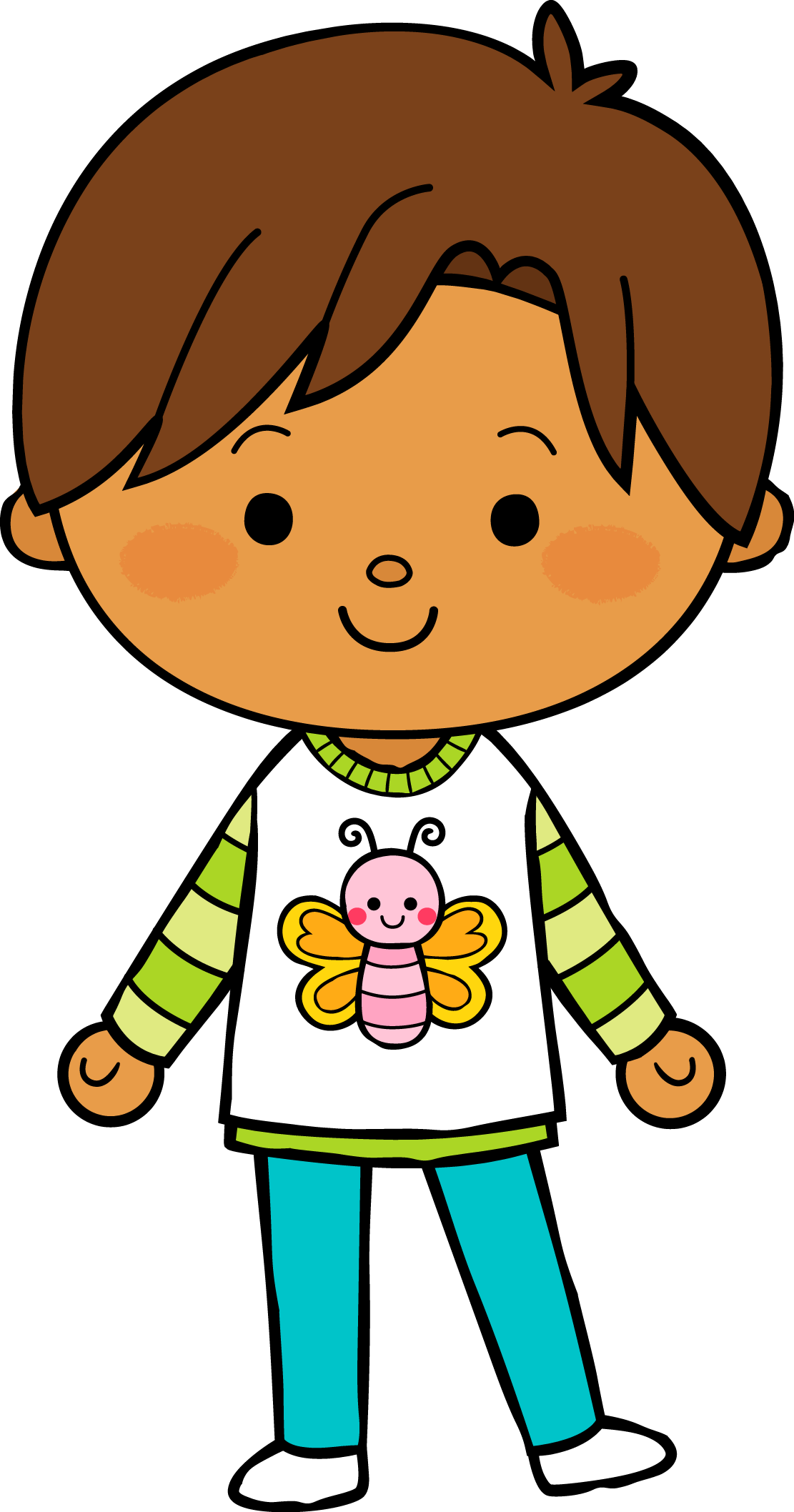 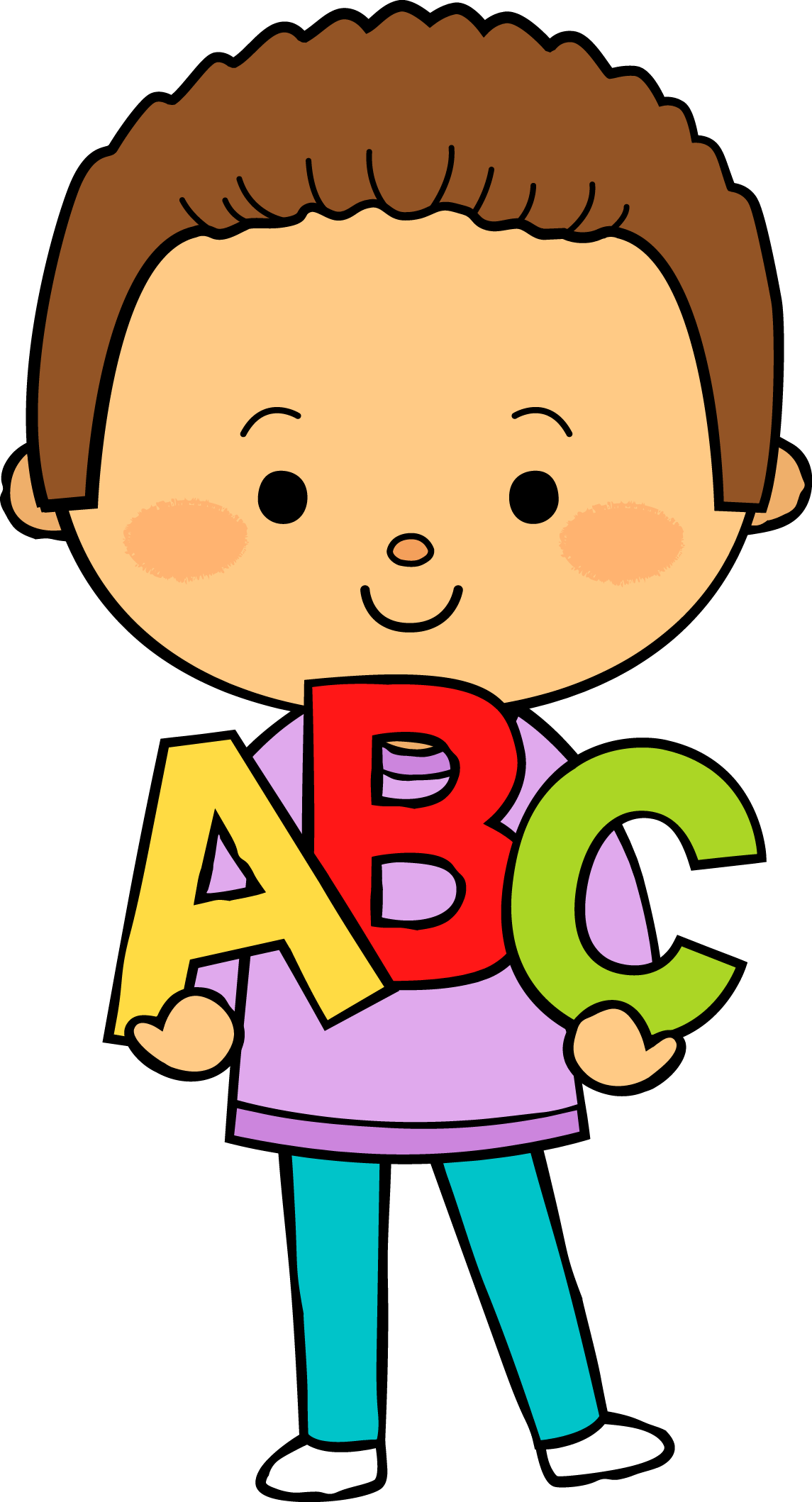 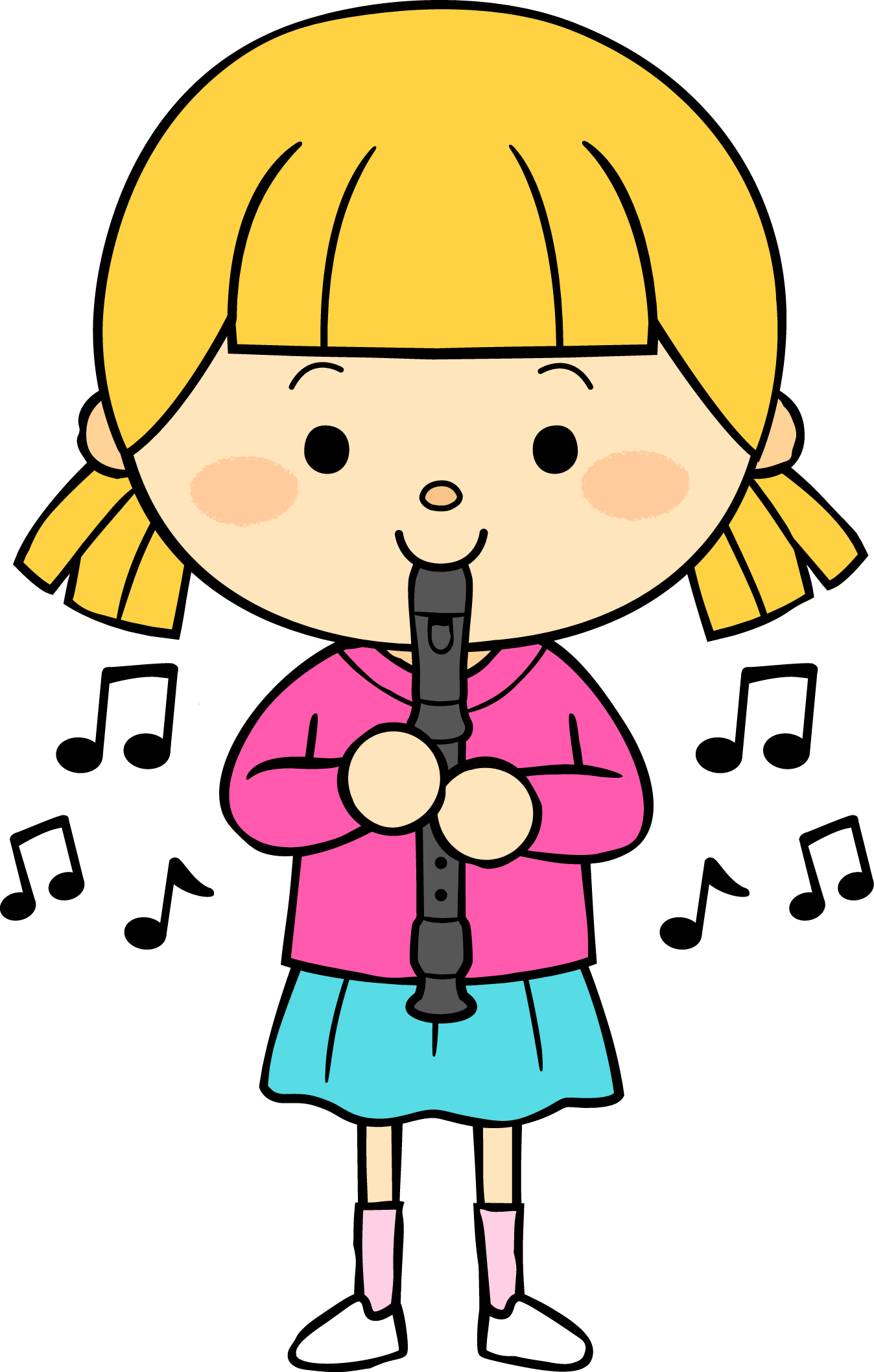 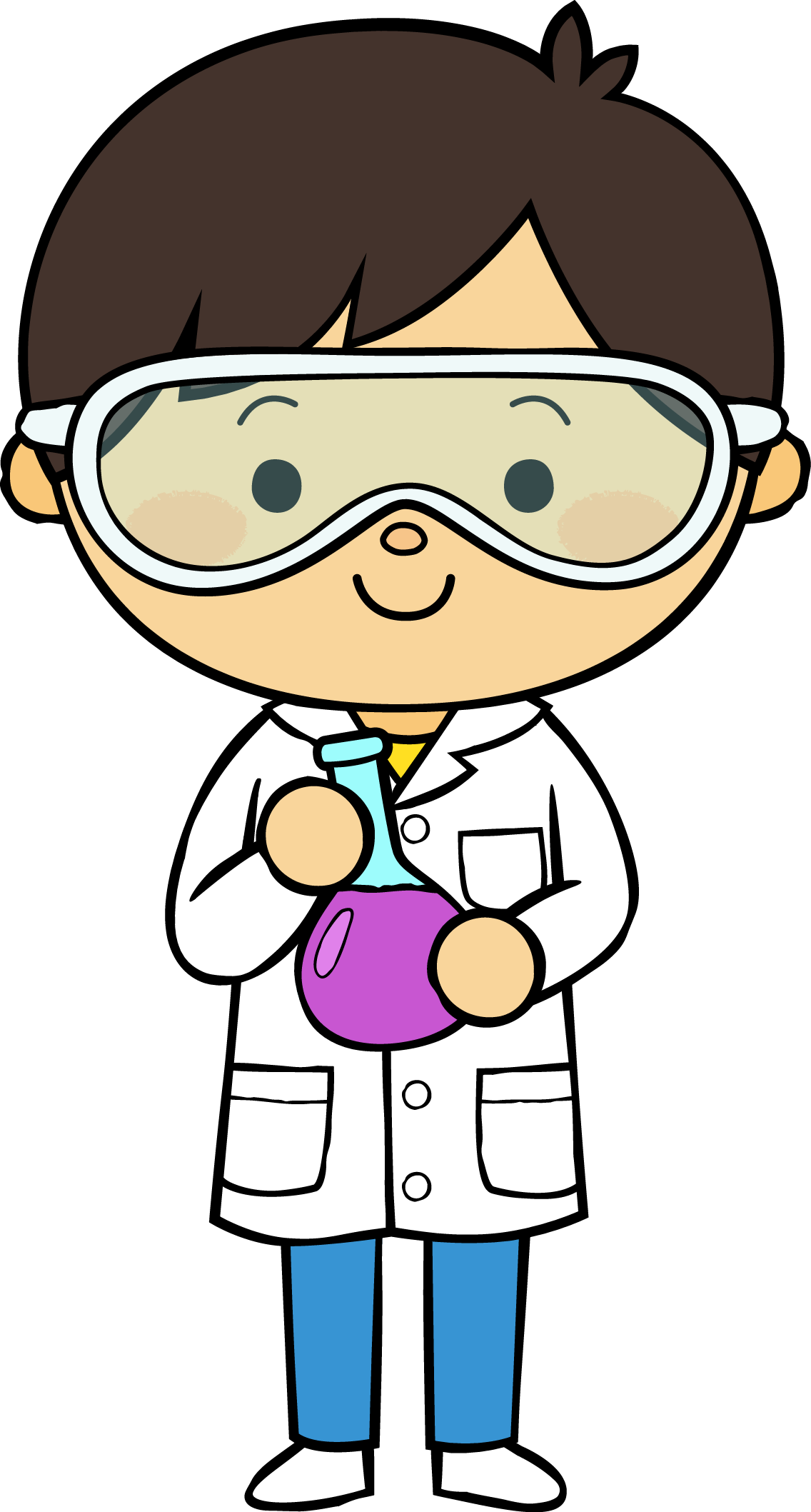 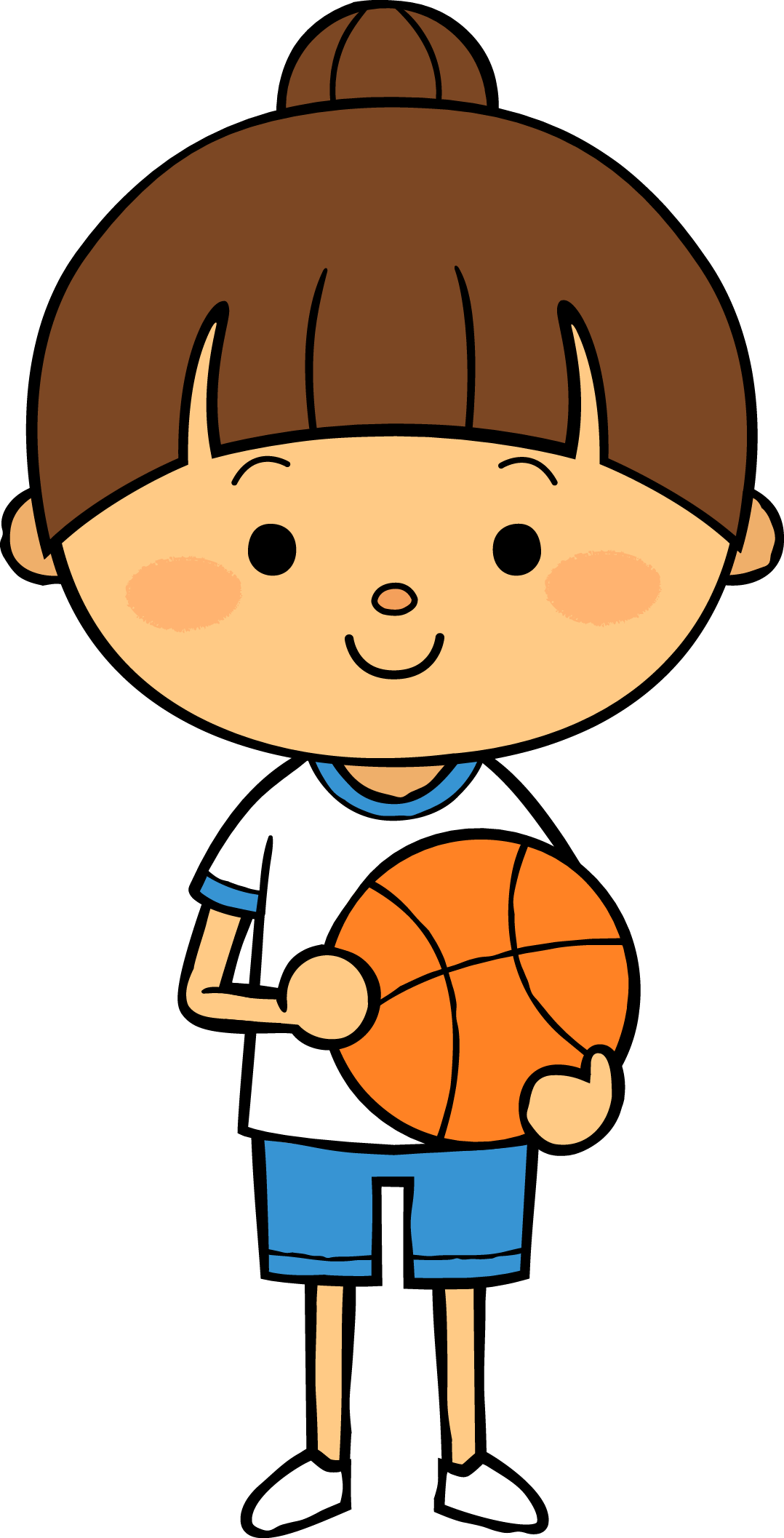 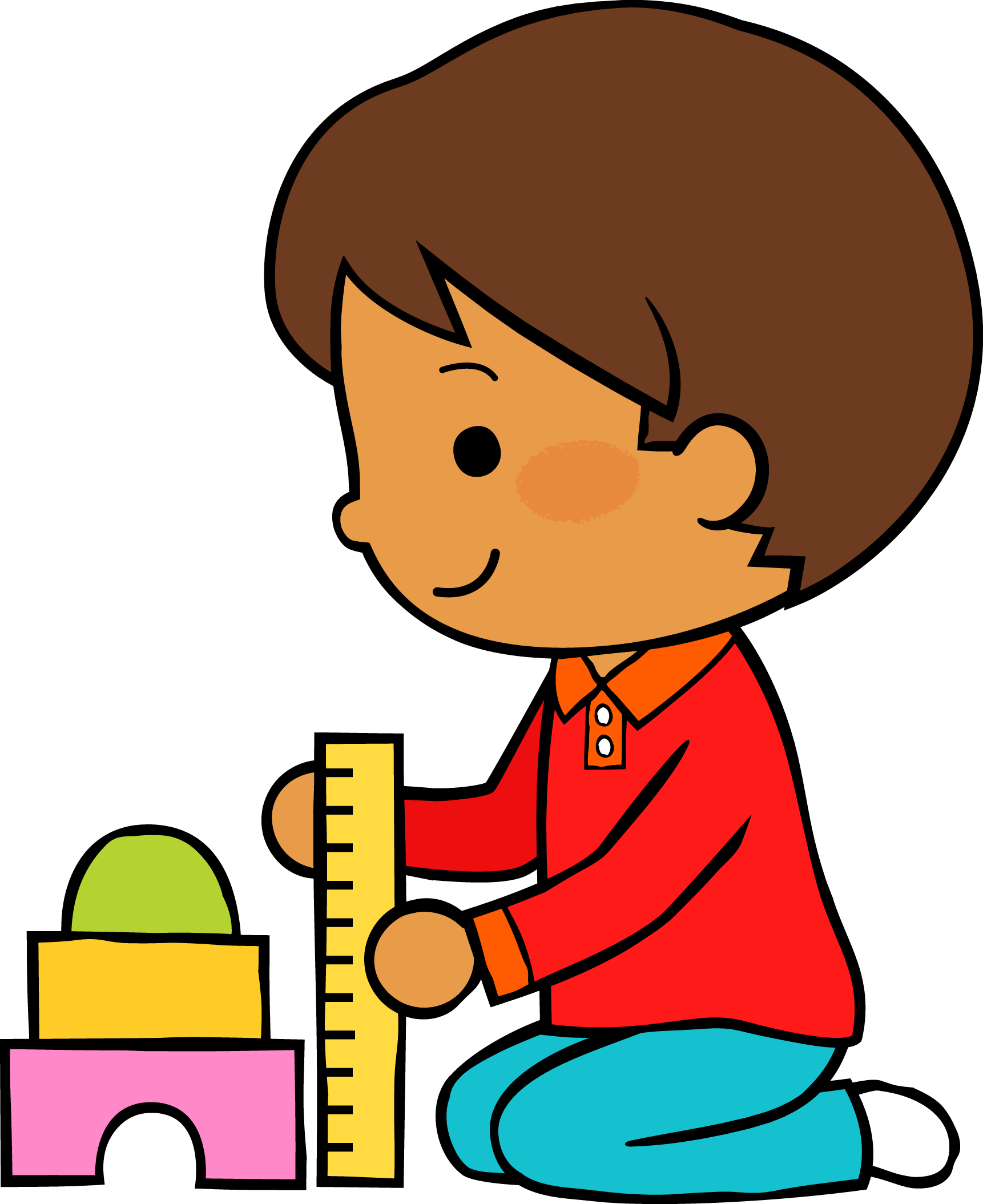 11         05       2021
M
M
J
V
L
Oficios
Situación de Aprendizaje: _____________________________________________
__________________________________________________________________
Autoevaluación
Manifestaciones de los alumnos
Aspectos de la planeación didáctica
Campos de formación y/o áreas de desarrollo personal y social a favorecer
Pensamiento 
matemático
Lenguaje y
comunicación
Exploración del mundo natural y social
Educación 
Física
Educación Socioemocional
Artes
La jornada de trabajo fue:
Exitosa
Buena
Regular
Mala
Observaciones
Considero que debí rescatar más los aprendizajes previos y aumentar el nivel de complejidad, siendo un mayor reto para los alumnos.
Logro de los aprendizajes esperados 
      Materiales educativos adecuados
       Nivel de complejidad adecuado 
       Organización adecuada
       Tiempo planeado correctamente
       Actividades planeadas conforme a lo planeado
Interés en las actividades
Participación de la manera esperada
Adaptación a la organización establecida
Seguridad y cooperación al realizar las actividades
Todos   Algunos  Pocos   Ninguno
Rescato los conocimientos previos
Identifico y actúa conforme a las necesidades e intereses de los alumnos  
Fomento la participación de todos los alumnos 
Otorgo consignas claras
Intervengo adecuadamente
Fomento la autonomía de los alumnos
Si            No
Logros
Dificultades
Las indicaciones fueron claras e hice hincapié en que los padres solo ayudaran, no realizaran la actividad por sus hijos. Asistí a la clase de educación física a tiempo, tomando evidencia de uqe alumnos ingresaron.
Mandar a tiempo mensaje al grupo para recordar las actividades a realizar y mandar el mensaje con un día de anticipación. Rescatar los aprendizajes prevíos.
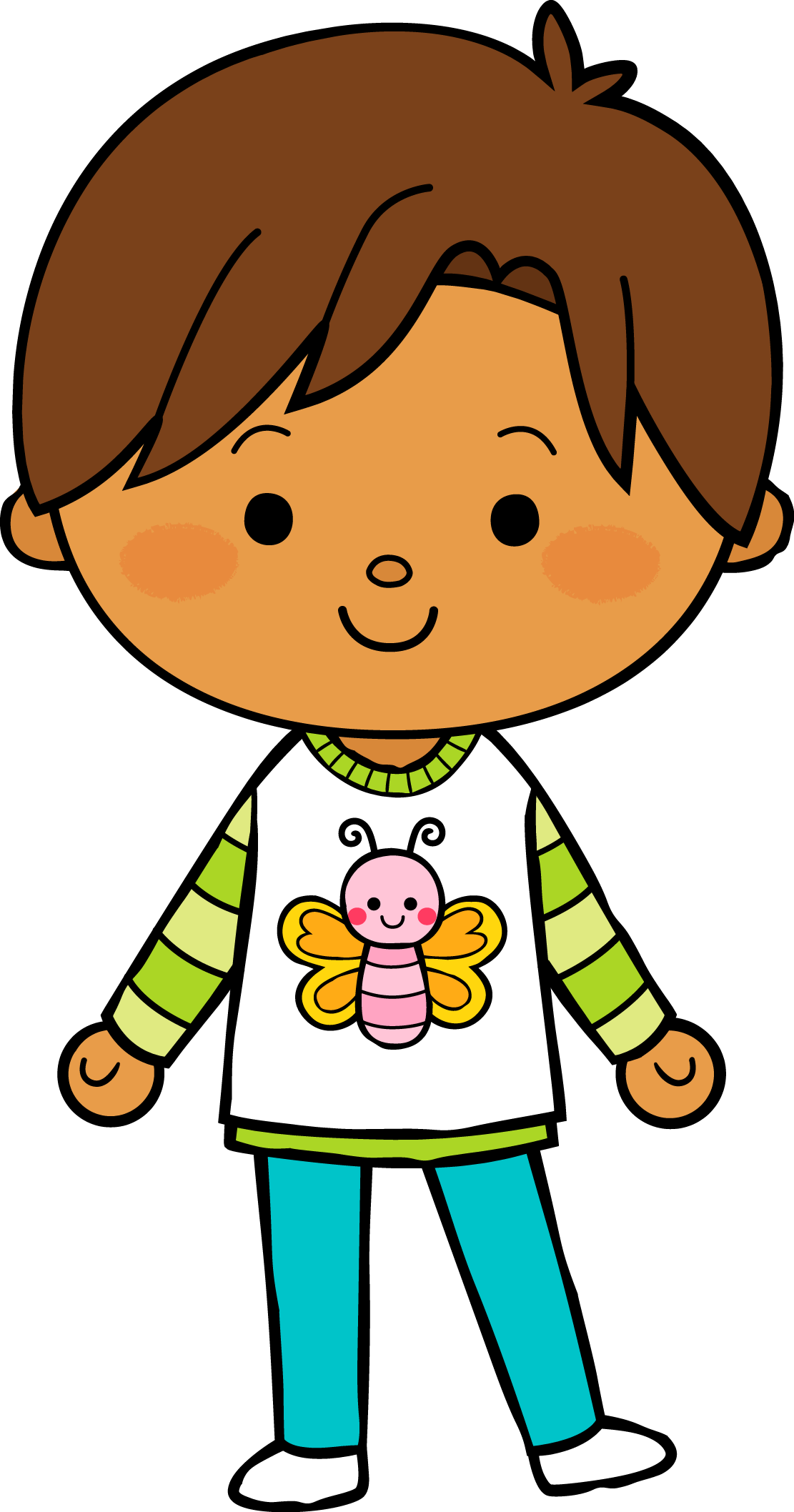 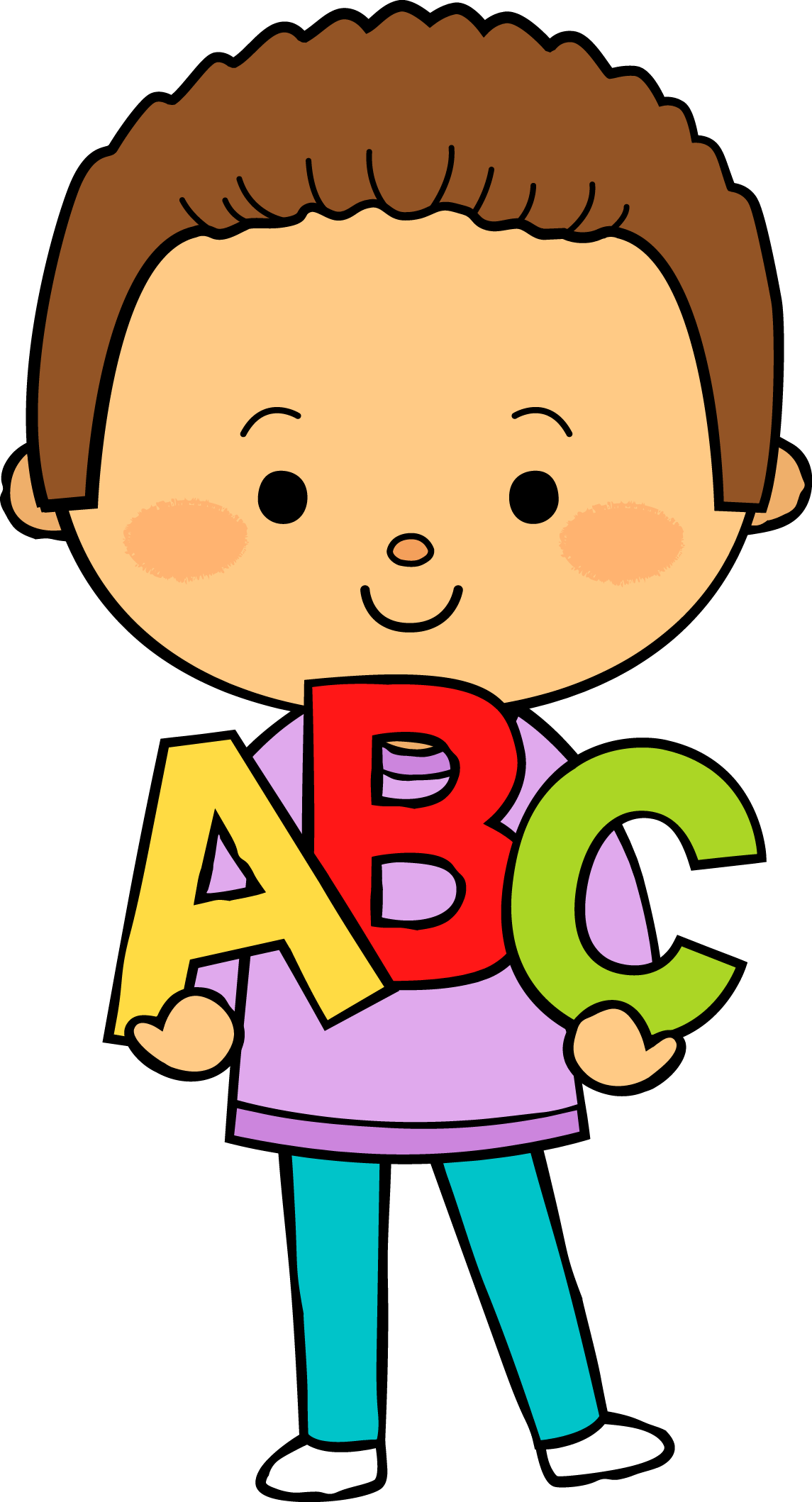 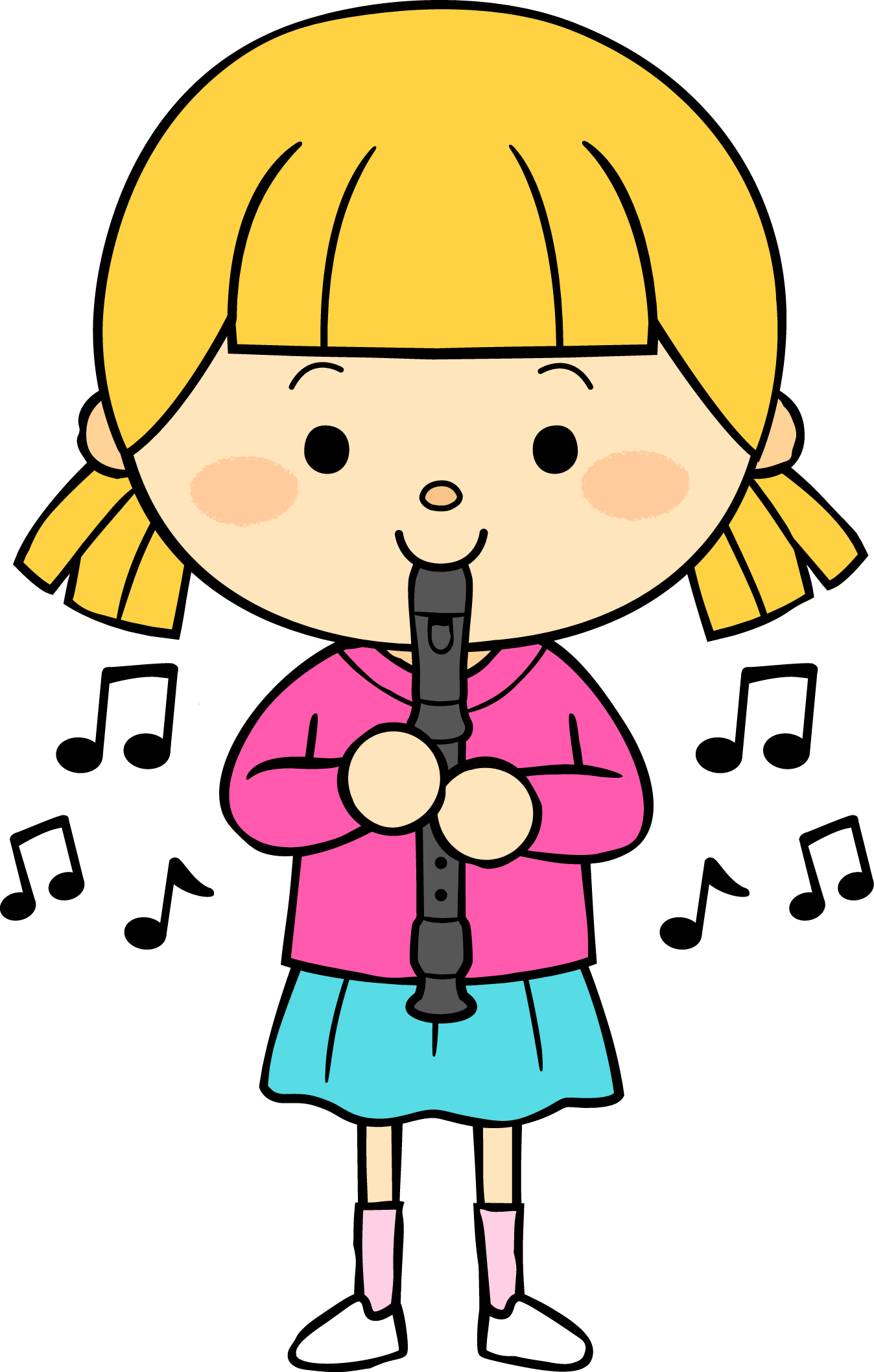 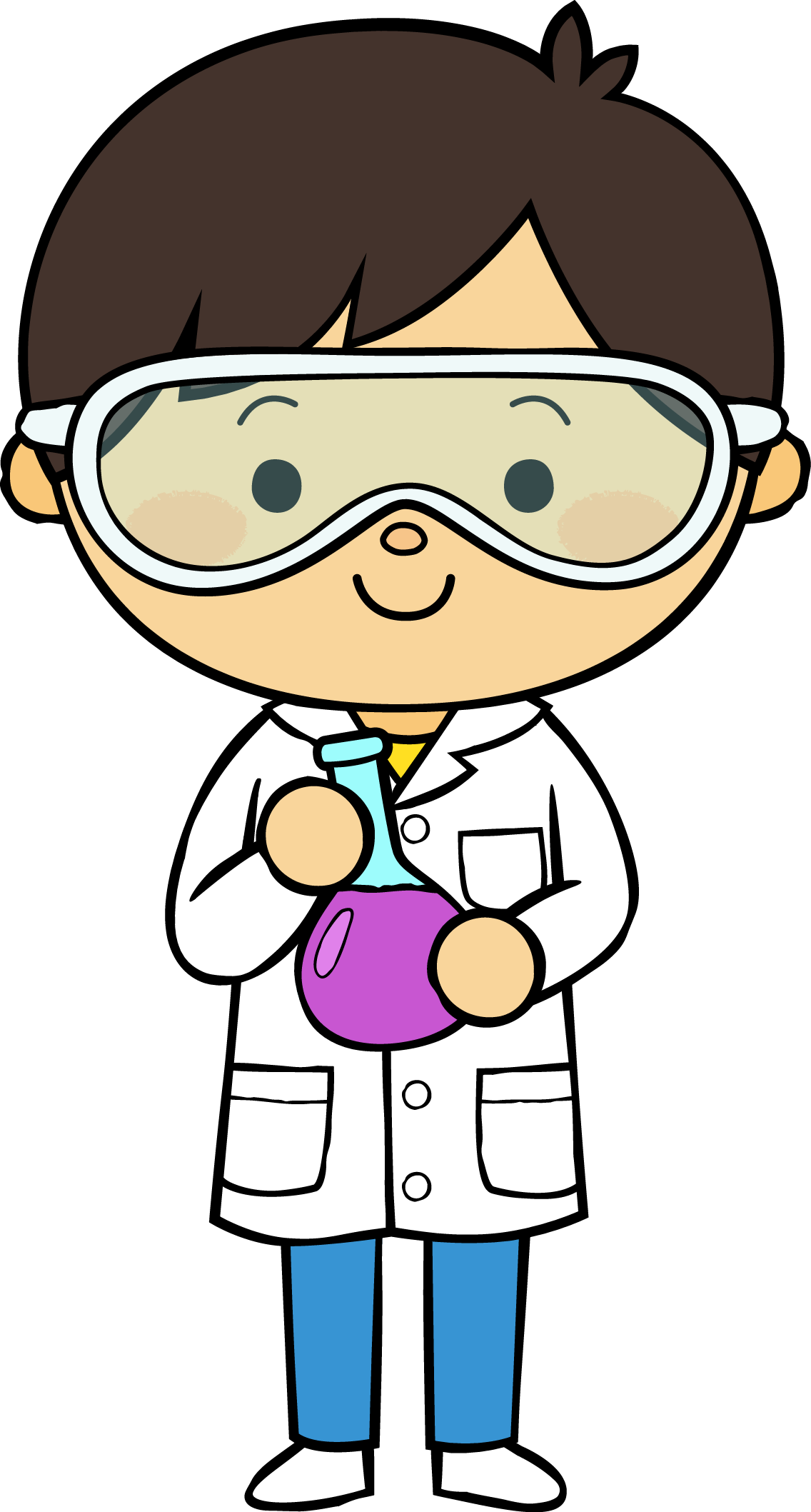 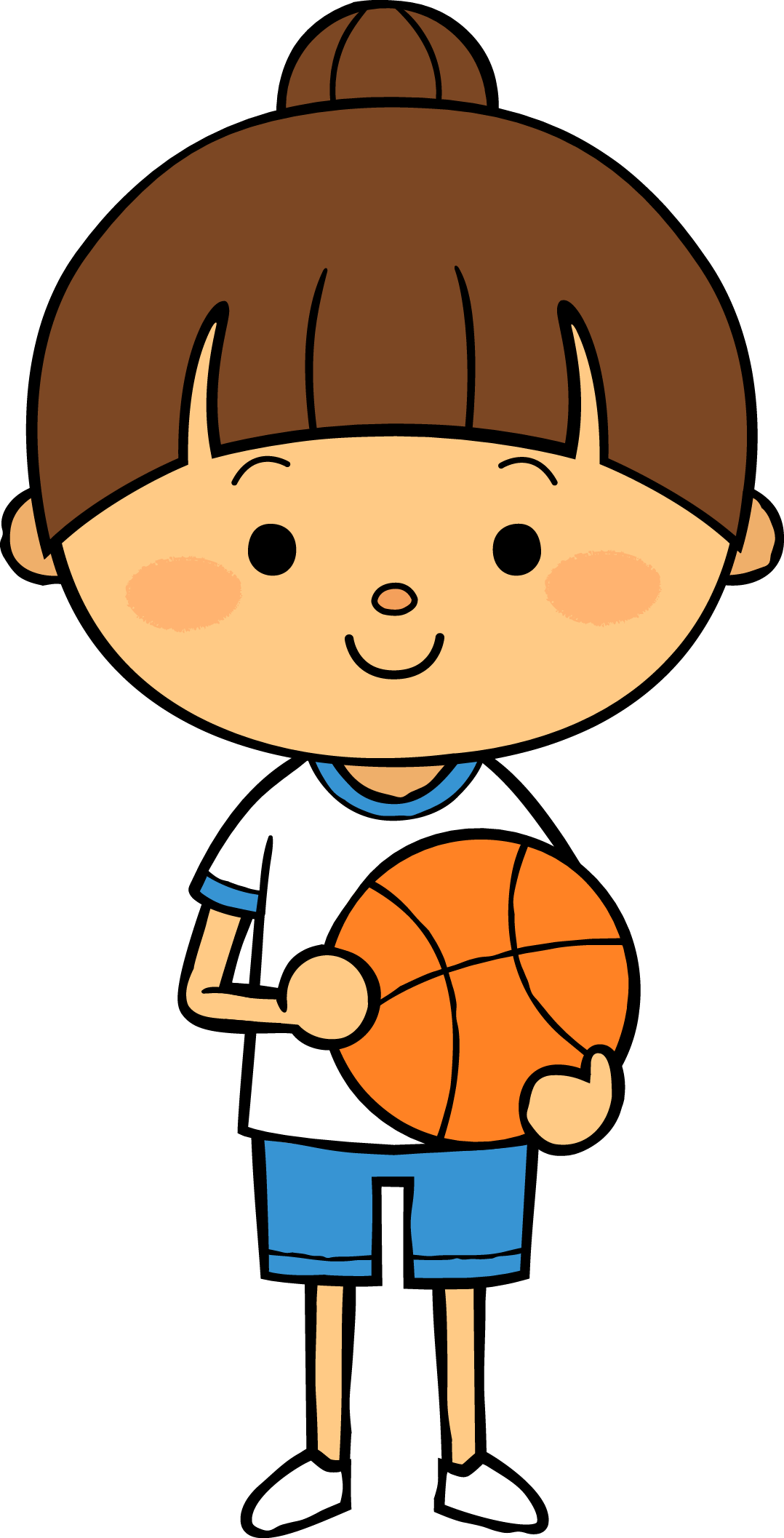 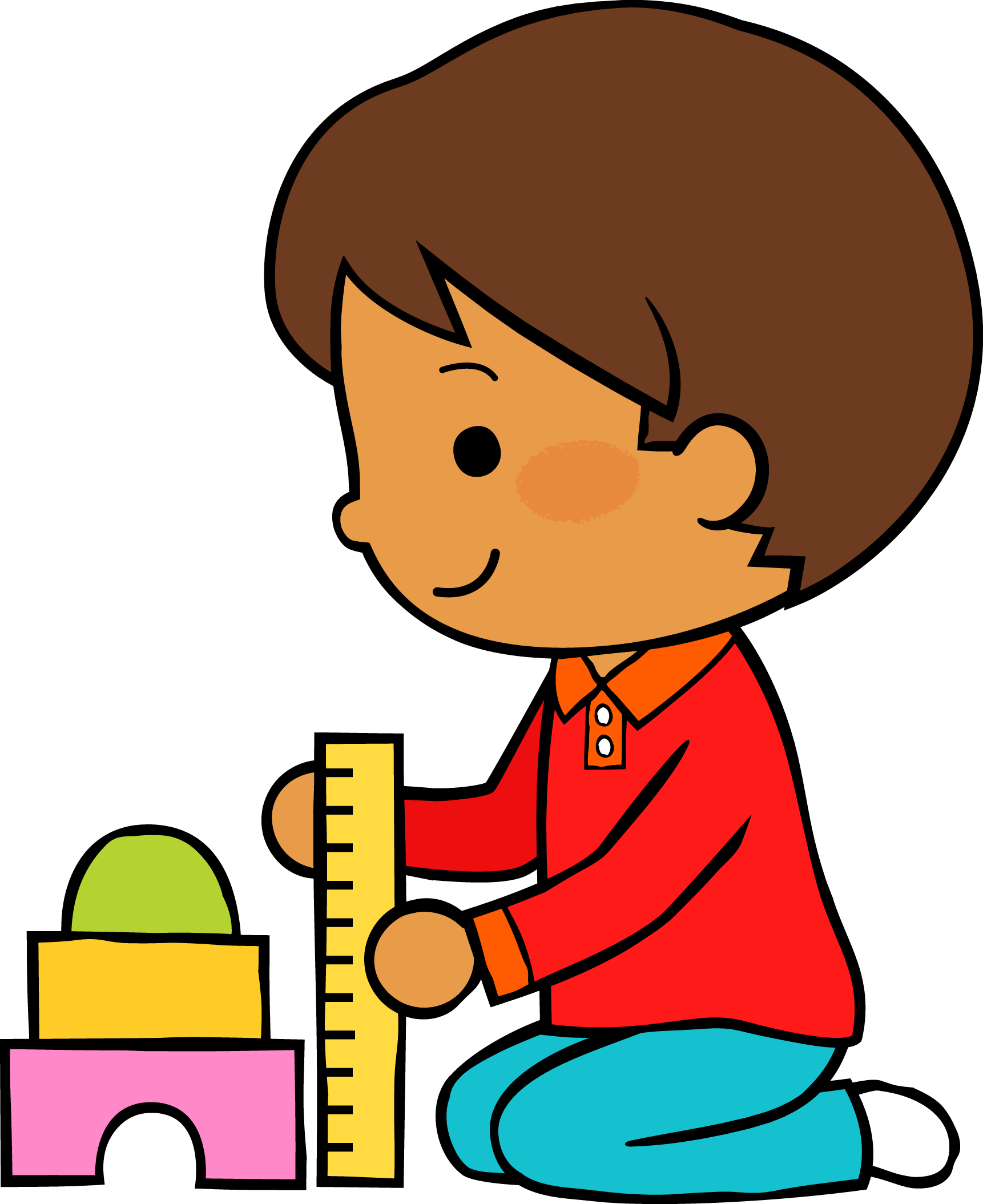 12        05       2021
M
M
J
V
L
Cuéntame más…
Situación de Aprendizaje: _____________________________________________
__________________________________________________________________
Autoevaluación
Manifestaciones de los alumnos
Aspectos de la planeación didáctica
Campos de formación y/o áreas de desarrollo personal y social a favorecer
Pensamiento 
matemático
Lenguaje y
comunicación
Exploración del mundo natural y social
Educación 
Física
Educación Socioemocional
Artes
La jornada de trabajo fue:
Exitosa
Buena
Regular
Mala
Observaciones
Fue un gran reto el crear una planeación virtual ya que solo tuve una visita previa y fue una modalidad totalmente nueva. Sin embargo utilice las TIC para mejorar mi intervención docente.
Logro de los aprendizajes esperados 
      Materiales educativos adecuados
       Nivel de complejidad adecuado 
       Organización adecuada
       Tiempo planeado correctamente
       Actividades planeadas conforme a lo planeado
Interés en las actividades
Participación de la manera esperada
Adaptación a la organización establecida
Seguridad y cooperación al realizar las actividades
Todos   Algunos  Pocos   Ninguno
Rescato los conocimientos previos
Identifico y actúa conforme a las necesidades e intereses de los alumnos  
Fomento la participación de todos los alumnos 
Otorgo consignas claras
Intervengo adecuadamente
Fomento la autonomía de los alumnos
Si            No
Logros
Dificultades
Di la bienvenida, me volví a presentar, establecí las reglas de la clase y realice una activación mediante un baile para romper el hielo y activar a los alumnos. La presentación fue llamativa y muy visual, fui clara en las instrucciones. Ingreso un buen número de alumnos.
No rescate los aprendizajes previos, limite la participación al yo seleccionar el alumno que debía participar en vez de preguntar quien quería participar, al inicio estuve nerviosa. Ingresaron a la clase dos alumnos con berreras de aprendizaje.
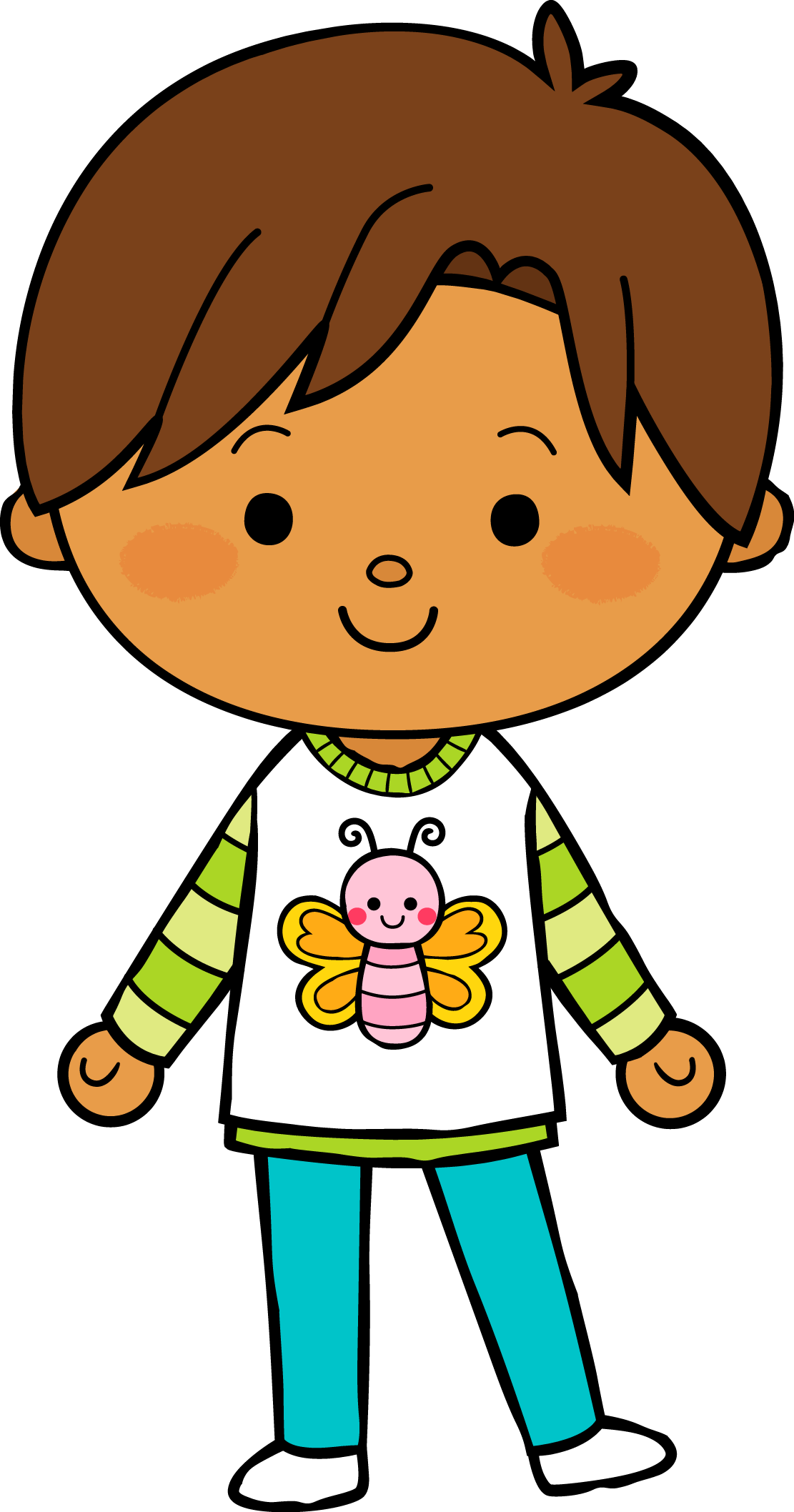 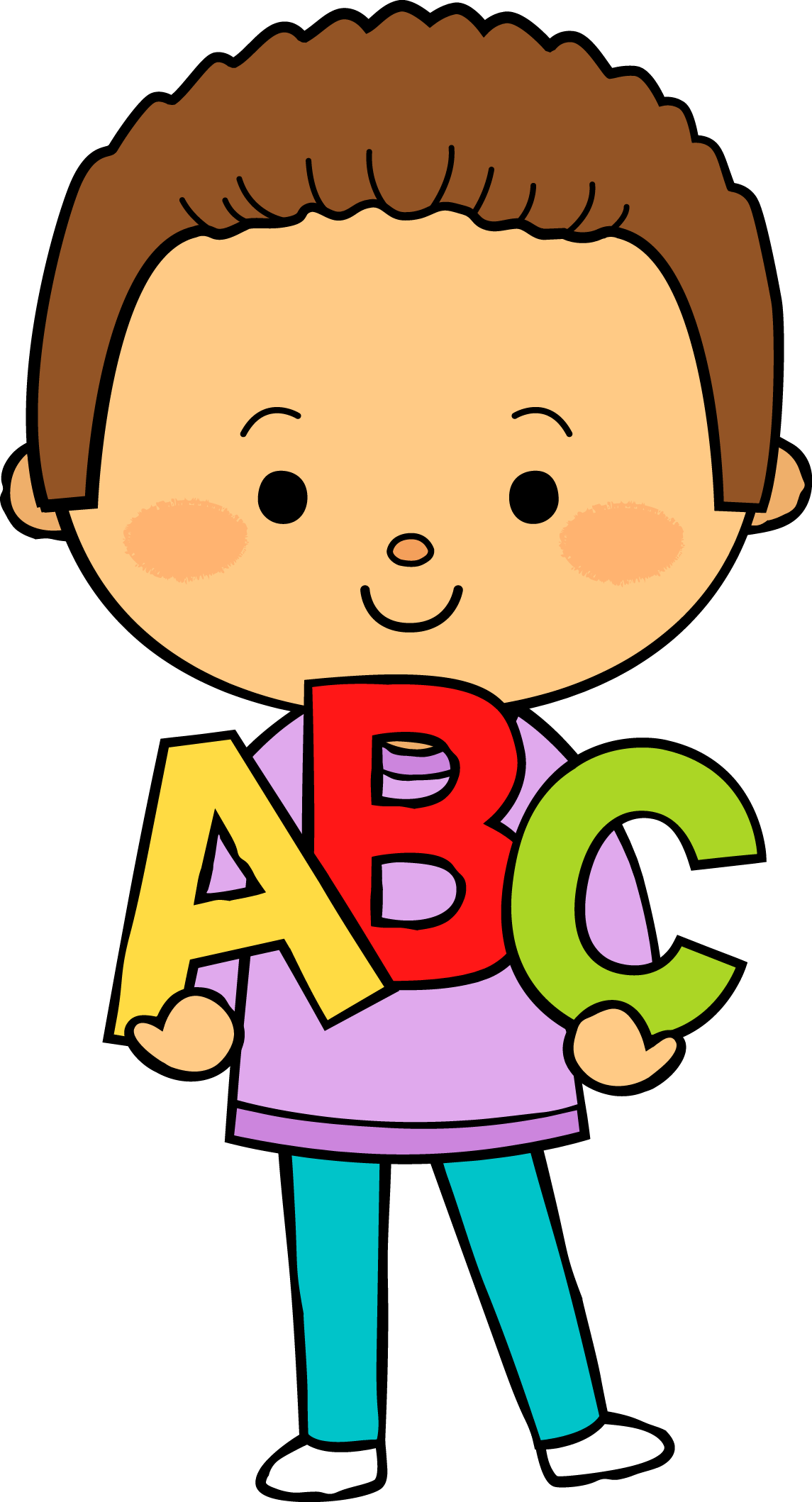 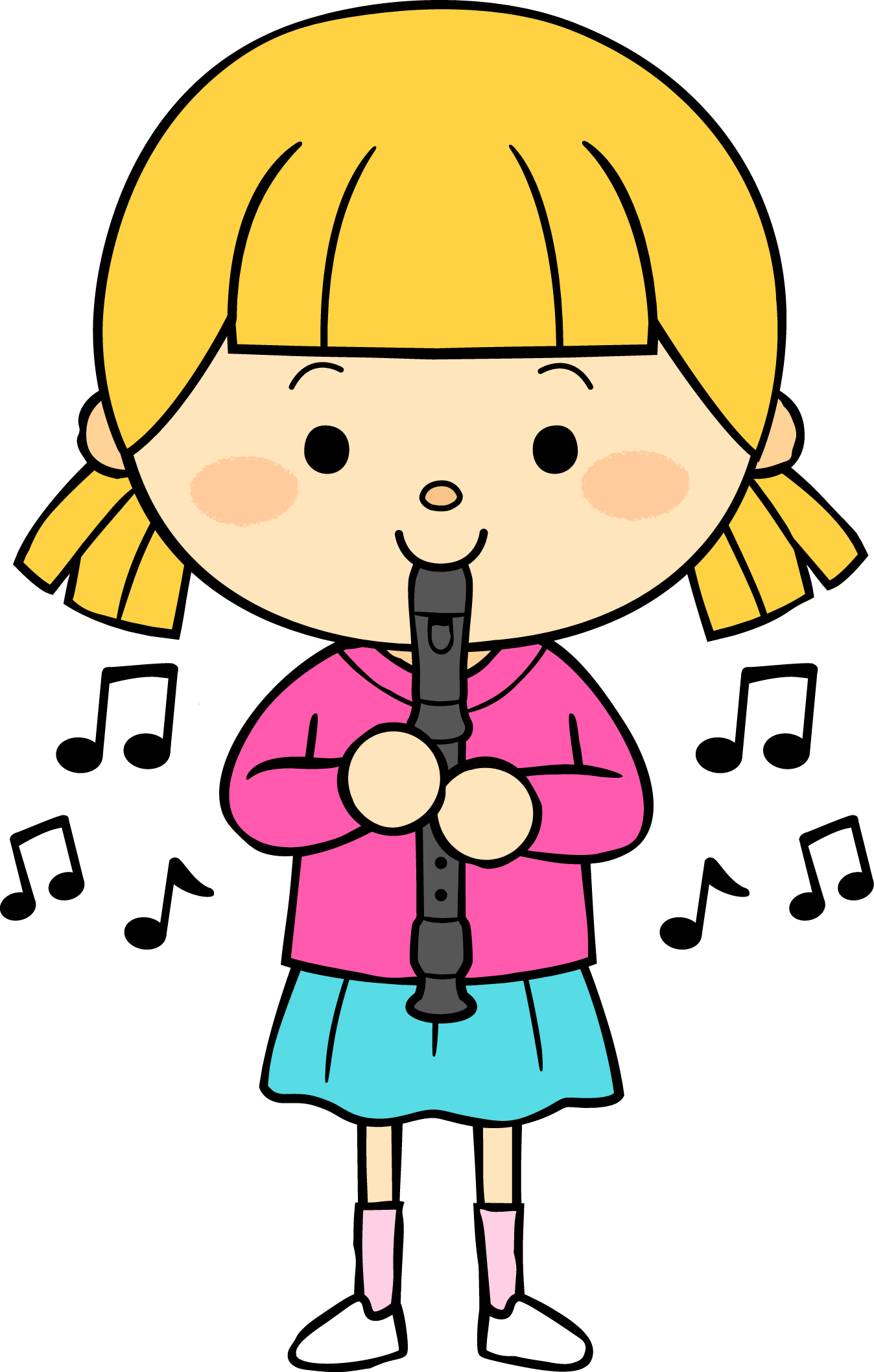 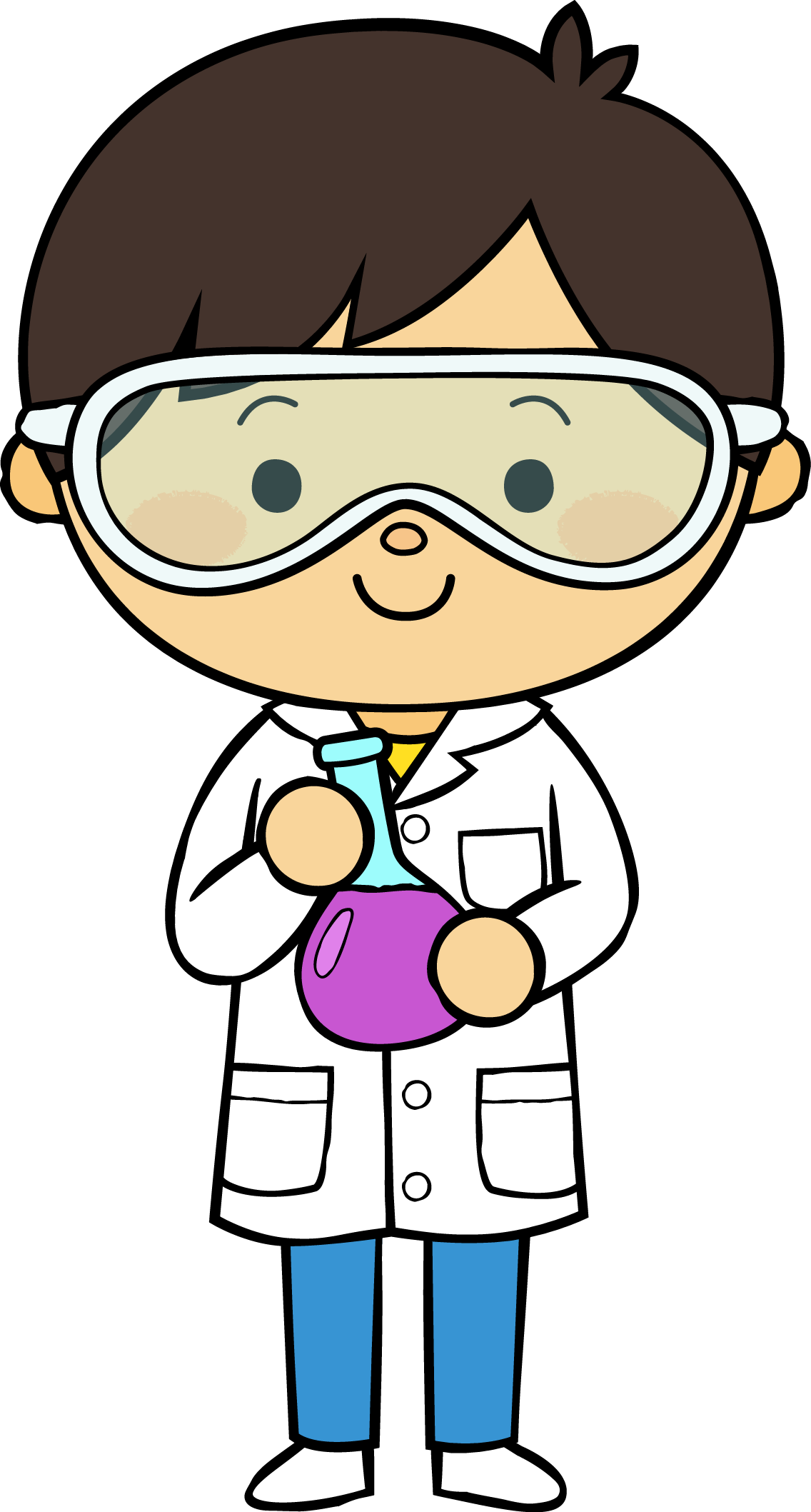 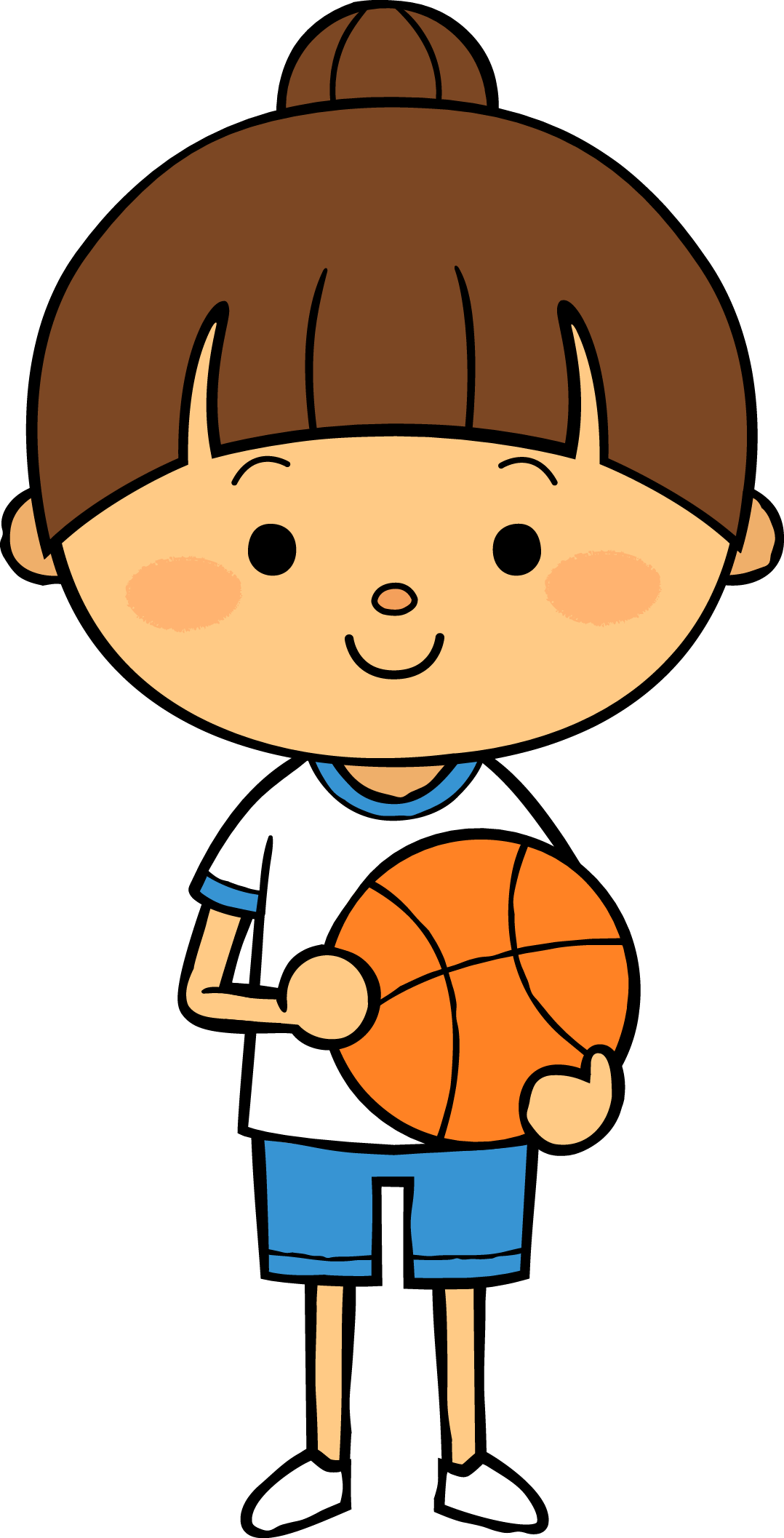 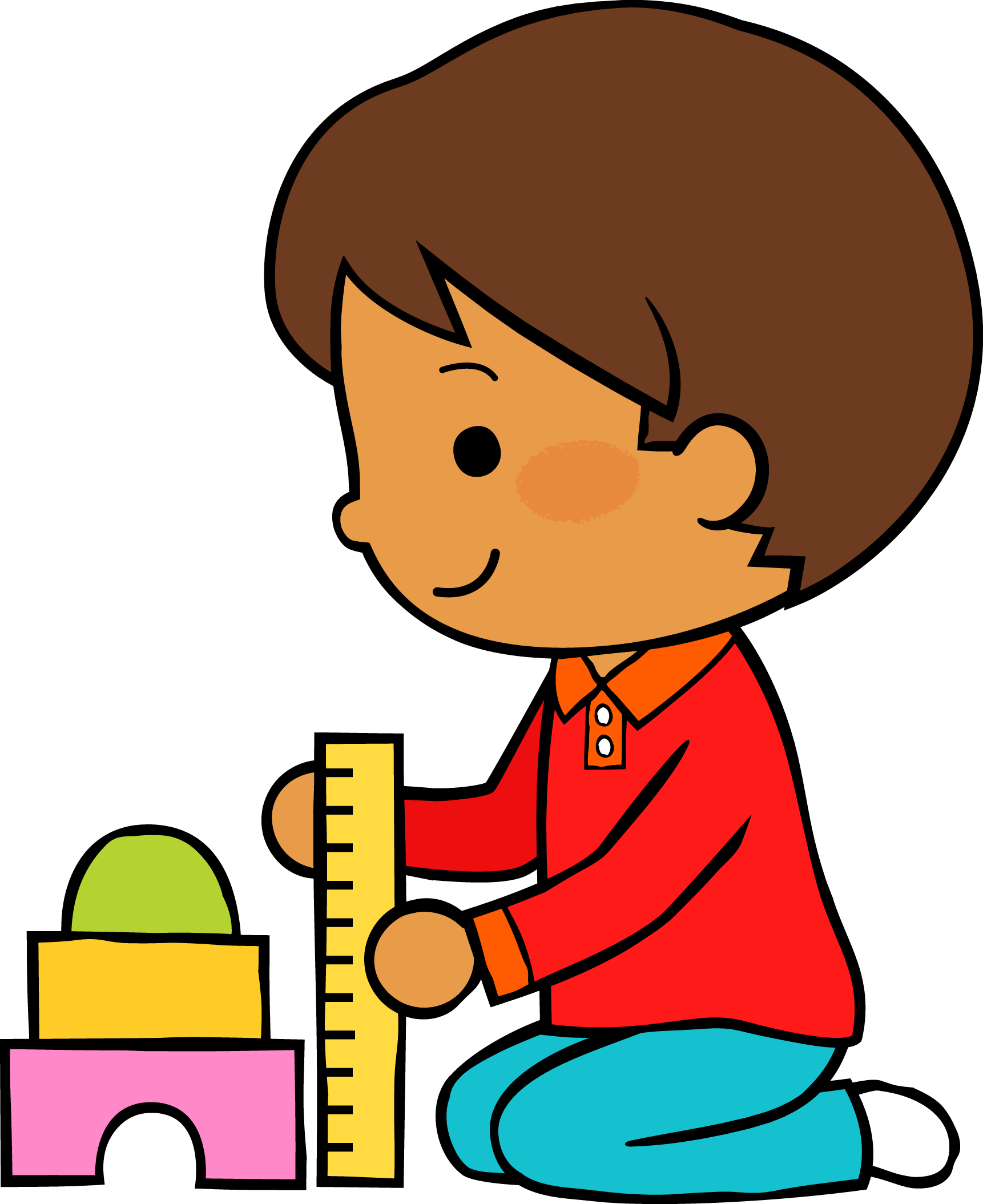 13        05       2021
M
M
J
V
L
¿Dónde está?
Situación de Aprendizaje: _____________________________________________
__________________________________________________________________
Autoevaluación
Manifestaciones de los alumnos
Aspectos de la planeación didáctica
Campos de formación y/o áreas de desarrollo personal y social a favorecer
Pensamiento 
matemático
Lenguaje y
comunicación
Exploración del mundo natural y social
Educación 
Física
Educación Socioemocional
Artes
La jornada de trabajo fue:
Exitosa
Buena
Regular
Mala
Observaciones
Es una actividad más interactiva, donde por medio de un vídeo se identifica cuales fueron los logros obtenidos.
Logro de los aprendizajes esperados 
      Materiales educativos adecuados
       Nivel de complejidad adecuado 
       Organización adecuada
       Tiempo planeado correctamente
       Actividades planeadas conforme a lo planeado
Interés en las actividades
Participación de la manera esperada
Adaptación a la organización establecida
Seguridad y cooperación al realizar las actividades
Todos   Algunos  Pocos   Ninguno
Rescato los conocimientos previos
Identifico y actúa conforme a las necesidades e intereses de los alumnos  
Fomento la participación de todos los alumnos 
Otorgo consignas claras
Intervengo adecuadamente
Fomento la autonomía de los alumnos
Si            No
Logros
Dificultades
Actividad más dinámica. Mejor modo de evaluar. Actividad adecuada a la manera de trabajar.
Hubo duda en relación a la actividad. No se realizó un inicio para rescatar los aprendizajes previos.
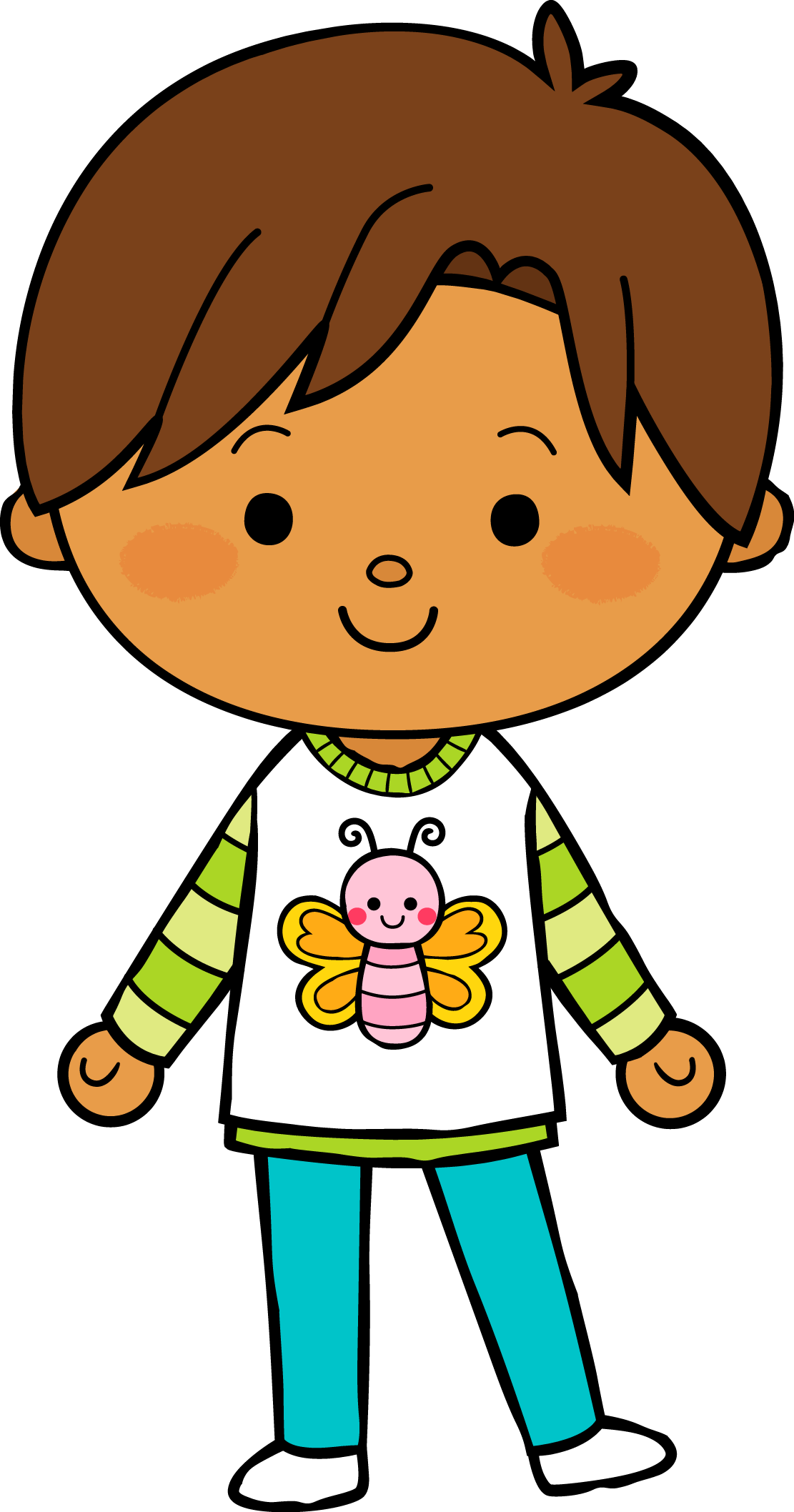 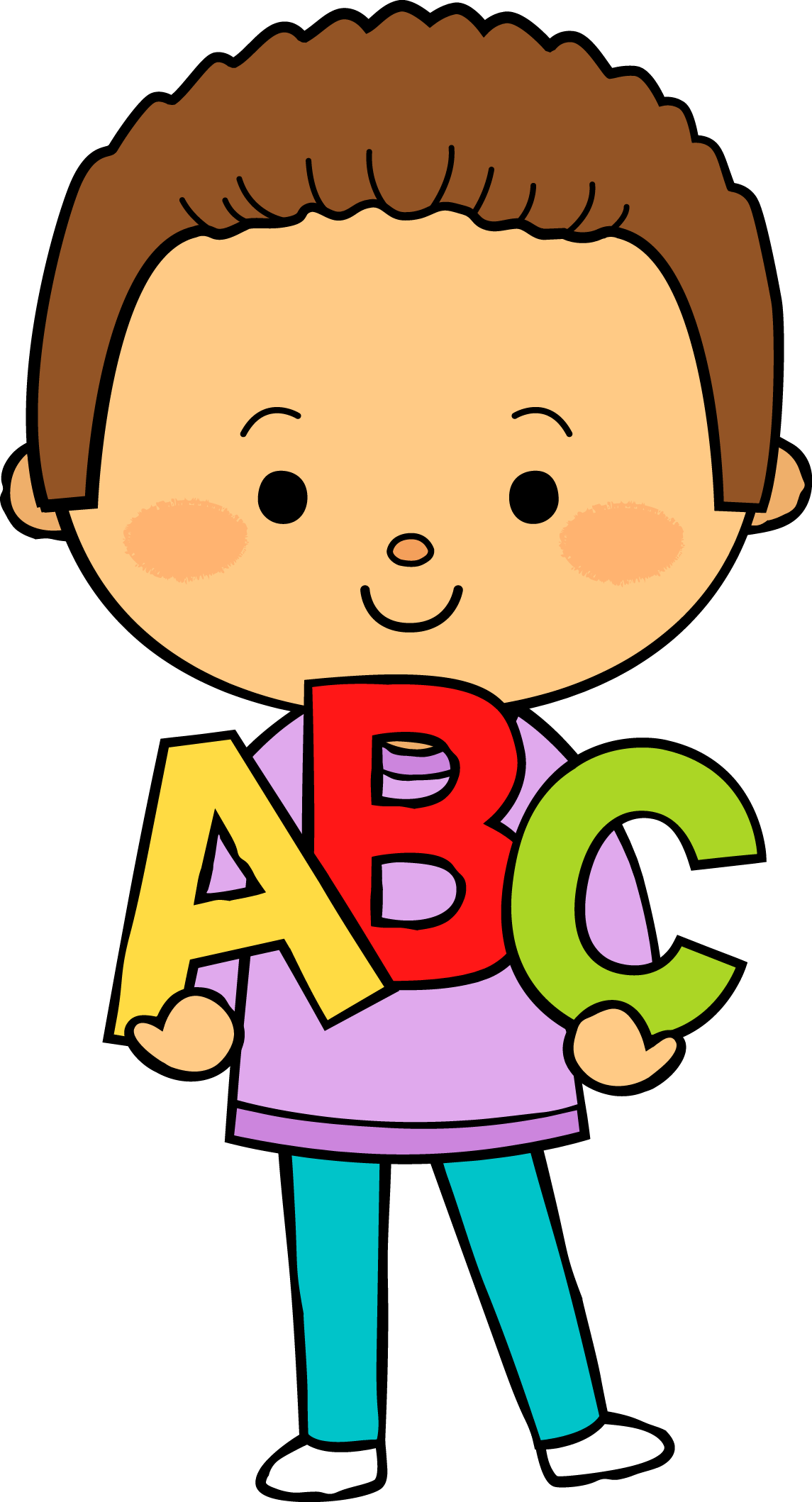 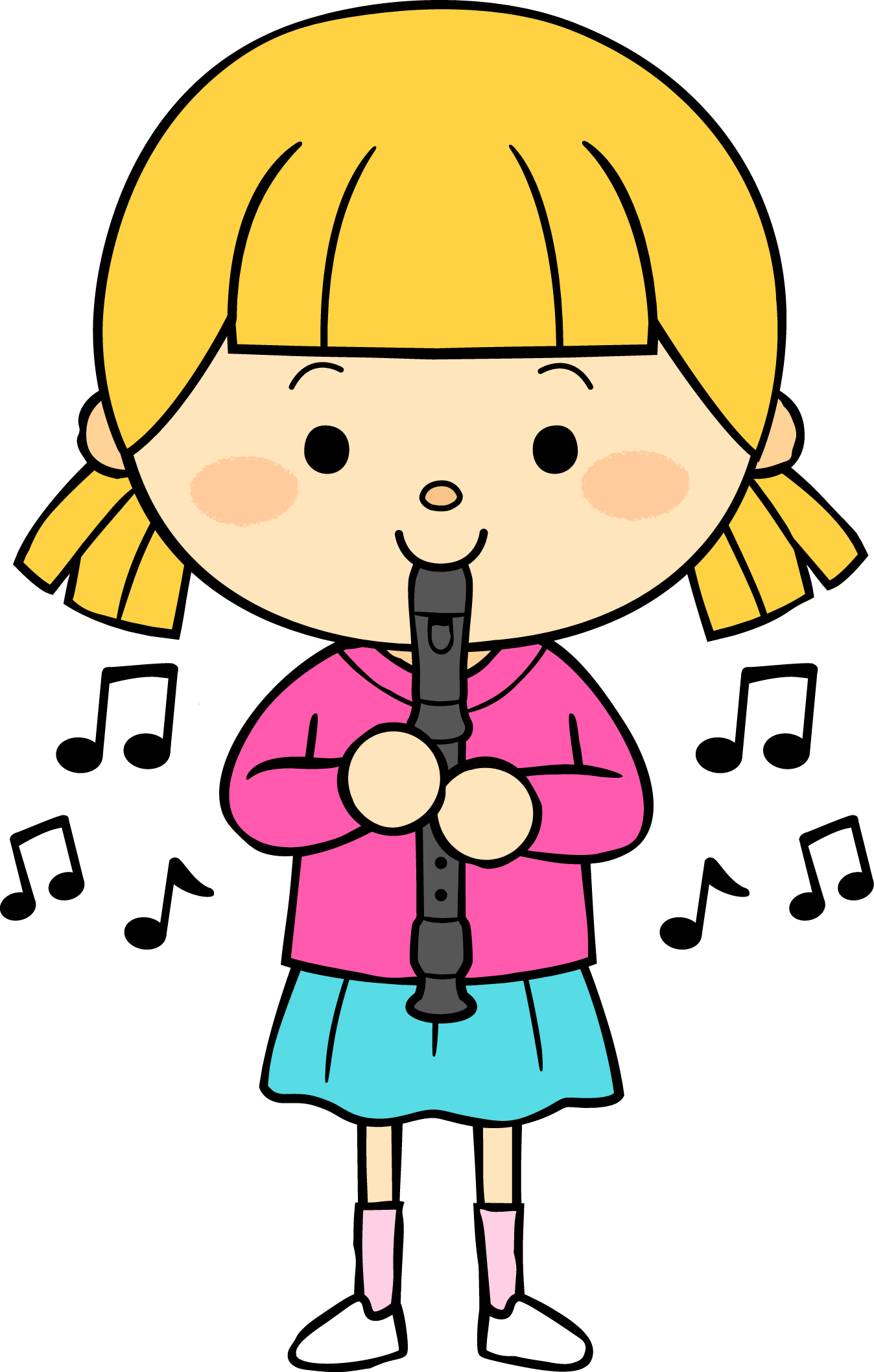 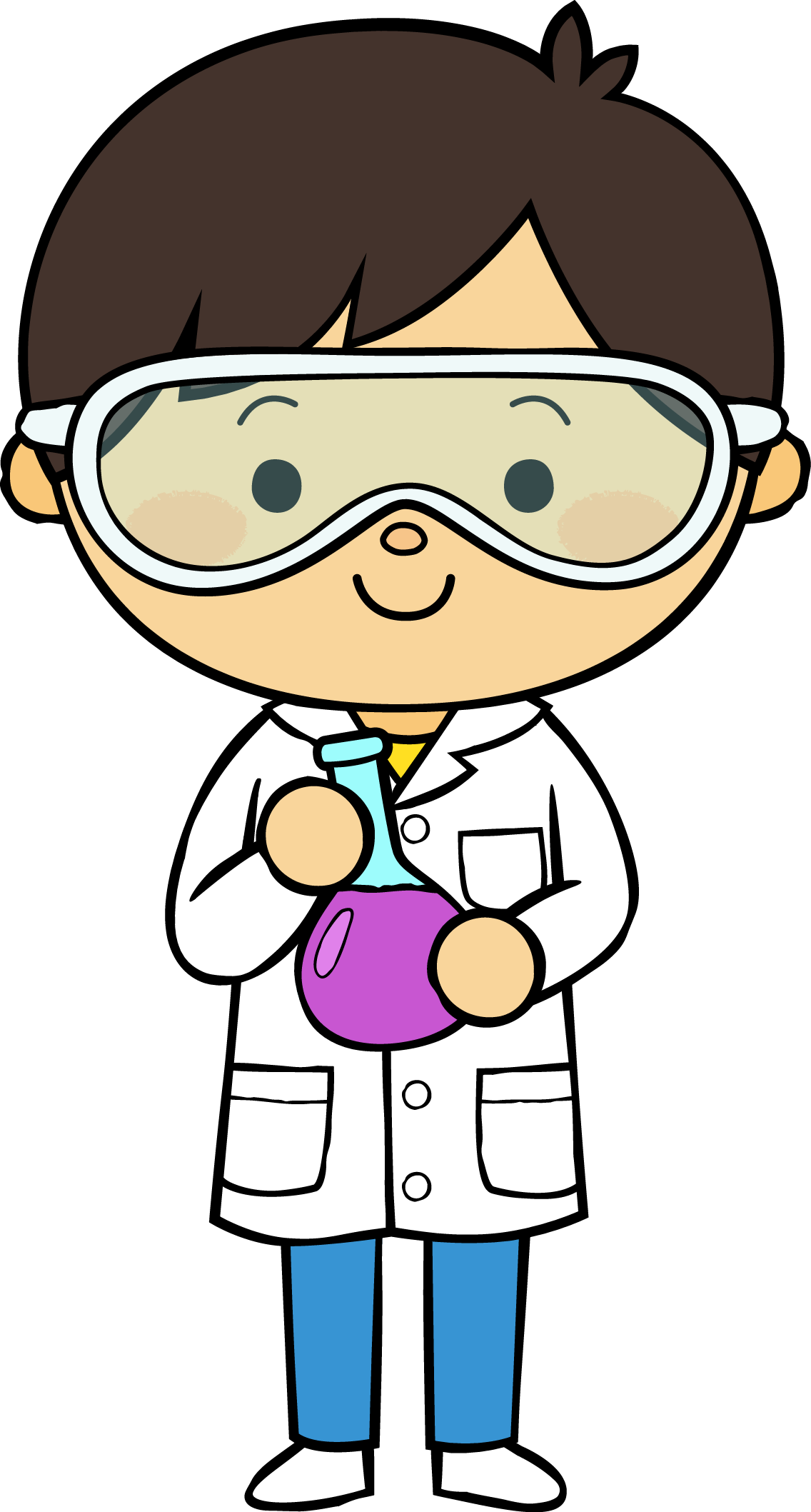 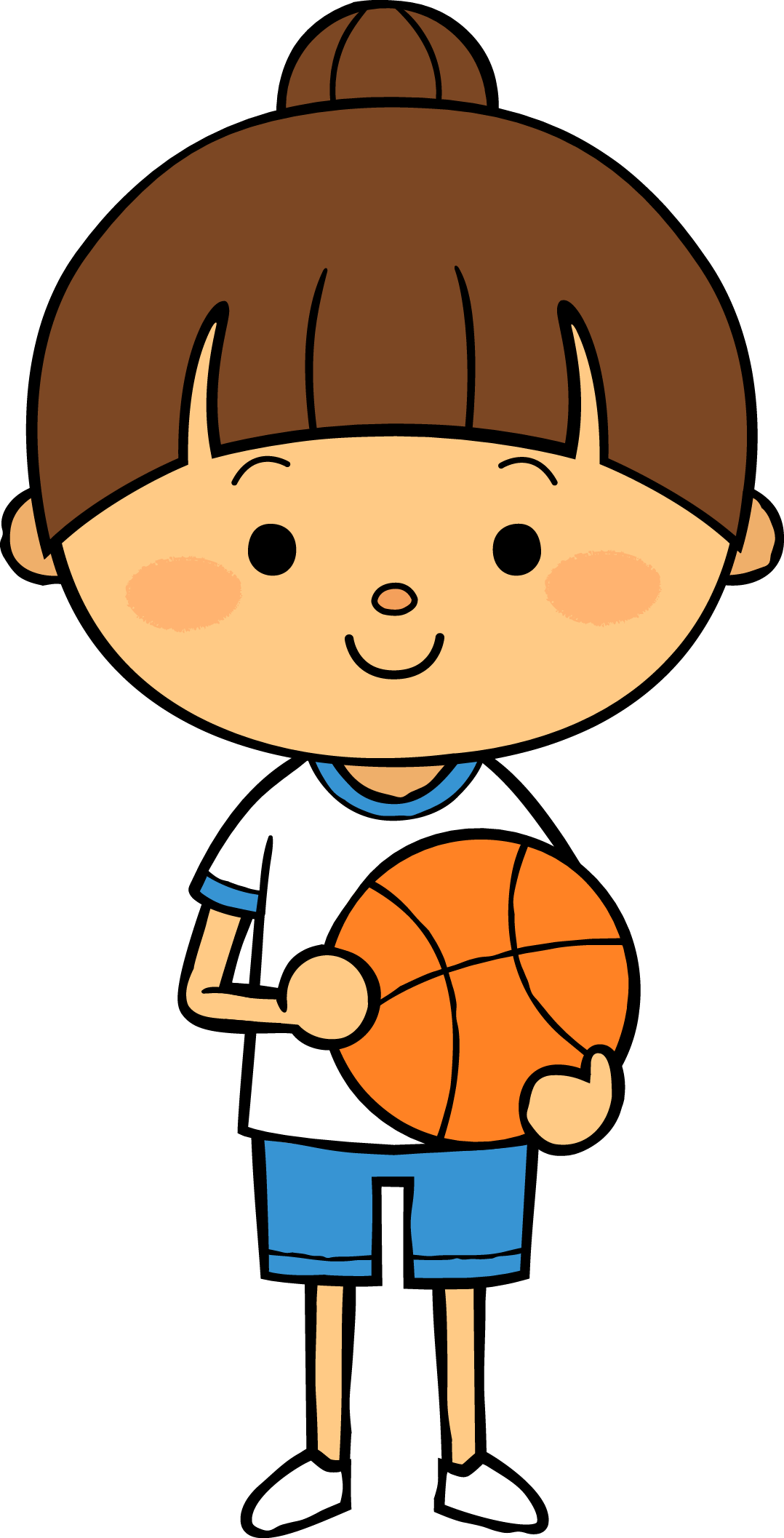 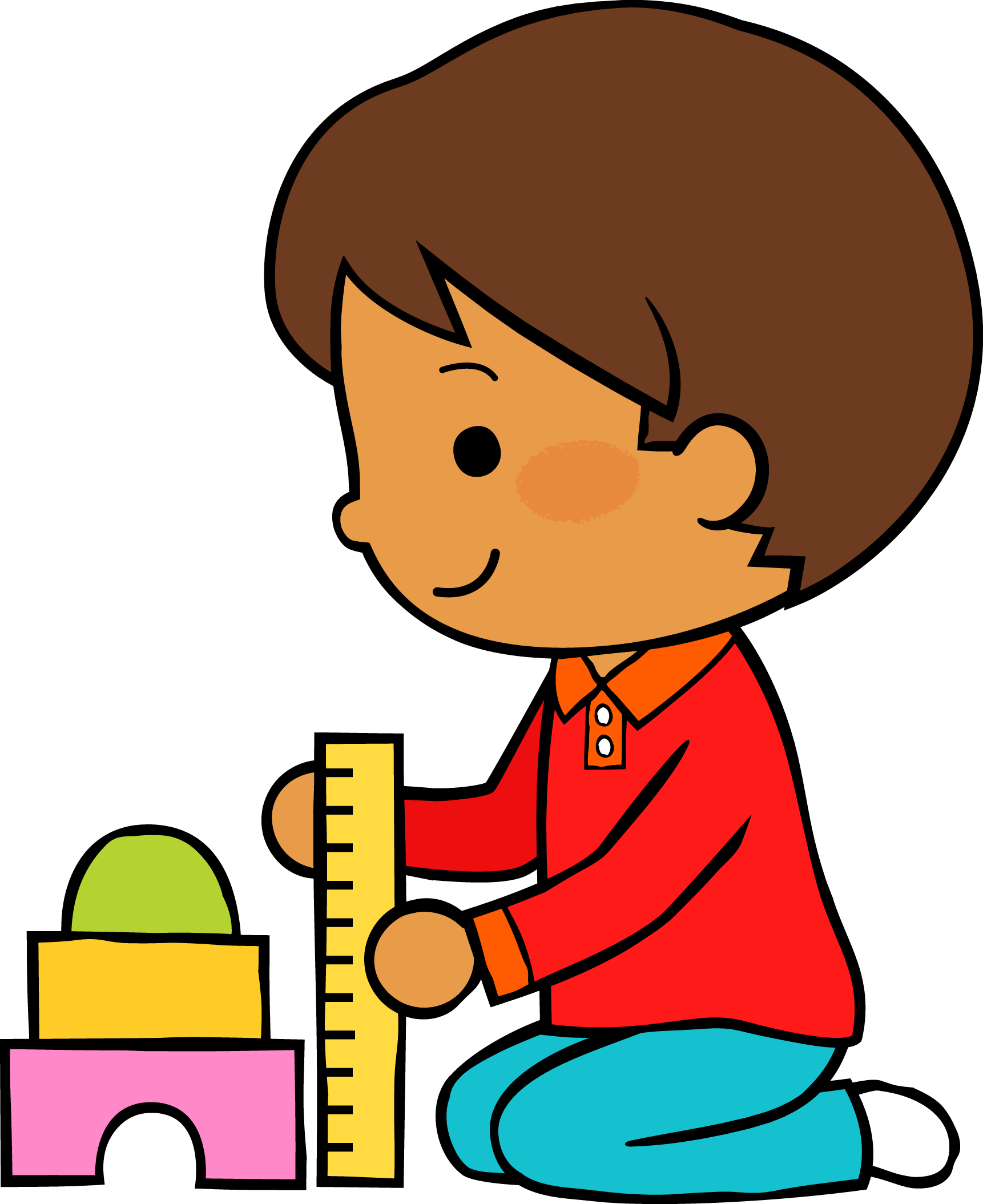 14        05       2021
M
M
J
V
L
¿Dónde está?
Situación de Aprendizaje: _____________________________________________
__________________________________________________________________
Autoevaluación
Manifestaciones de los alumnos
Aspectos de la planeación didáctica
Campos de formación y/o áreas de desarrollo personal y social a favorecer
Pensamiento 
matemático
Lenguaje y
comunicación
Exploración del mundo natural y social
Educación 
Física
Educación Socioemocional
Artes
La jornada de trabajo fue:
Exitosa
Buena
Regular
Mala
Observaciones
Se utilizó su contexto para realizar la actividad, siendo un aprendizaje más significativo.
Logro de los aprendizajes esperados 
      Materiales educativos adecuados
       Nivel de complejidad adecuado 
       Organización adecuada
       Tiempo planeado correctamente
       Actividades planeadas conforme a lo planeado
Interés en las actividades
Participación de la manera esperada
Adaptación a la organización establecida
Seguridad y cooperación al realizar las actividades
Todos   Algunos  Pocos   Ninguno
Rescato los conocimientos previos
Identifico y actúa conforme a las necesidades e intereses de los alumnos  
Fomento la participación de todos los alumnos 
Otorgo consignas claras
Intervengo adecuadamente
Fomento la autonomía de los alumnos
Si            No
Logros
Dificultades
Implemente el campo de formación: Pensamiento matemático al pedir que contaran y registraran, siendo una actividad enriquecedora. Se utilizó su contexto.
No se realizó un inicio para rescatar los aprendizajes previos.
En relación al grupo de WhatsApp enviar los mensajes en tiempo y forma.